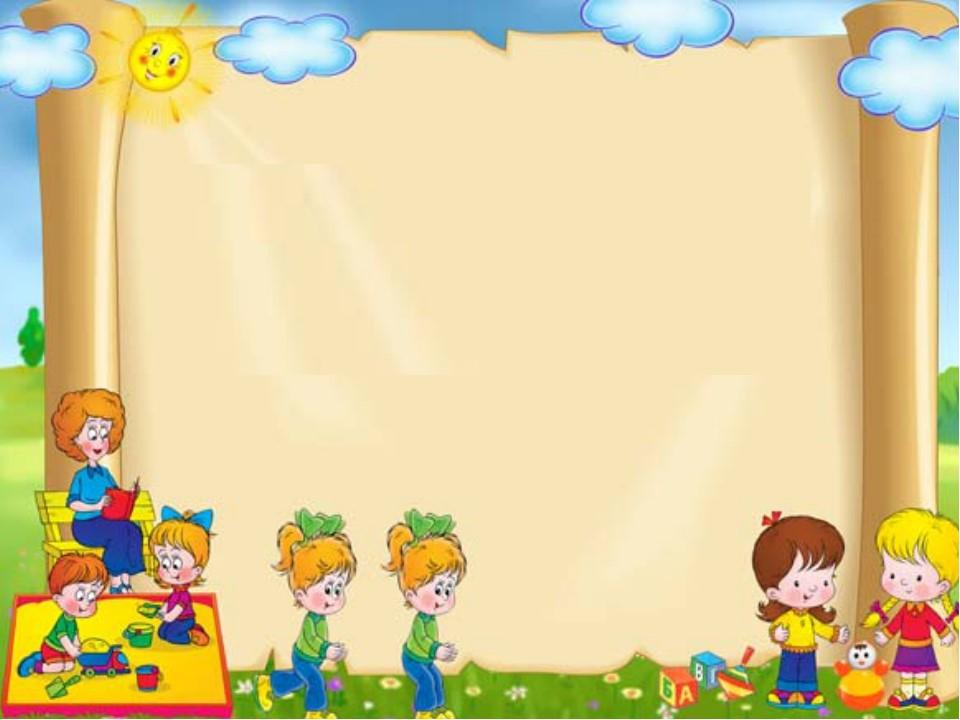 МБОУ «Обливская СОШ № 1 им. Героя Советского Союза Синькова С.М.»



«Успешные практики в реализации задач патриотического воспитания.
 Воспитательная компетентность педагога дополнительного образования»

                                   Педагог дополнительного образования
Михайлов В.А.





                                                  2025 год
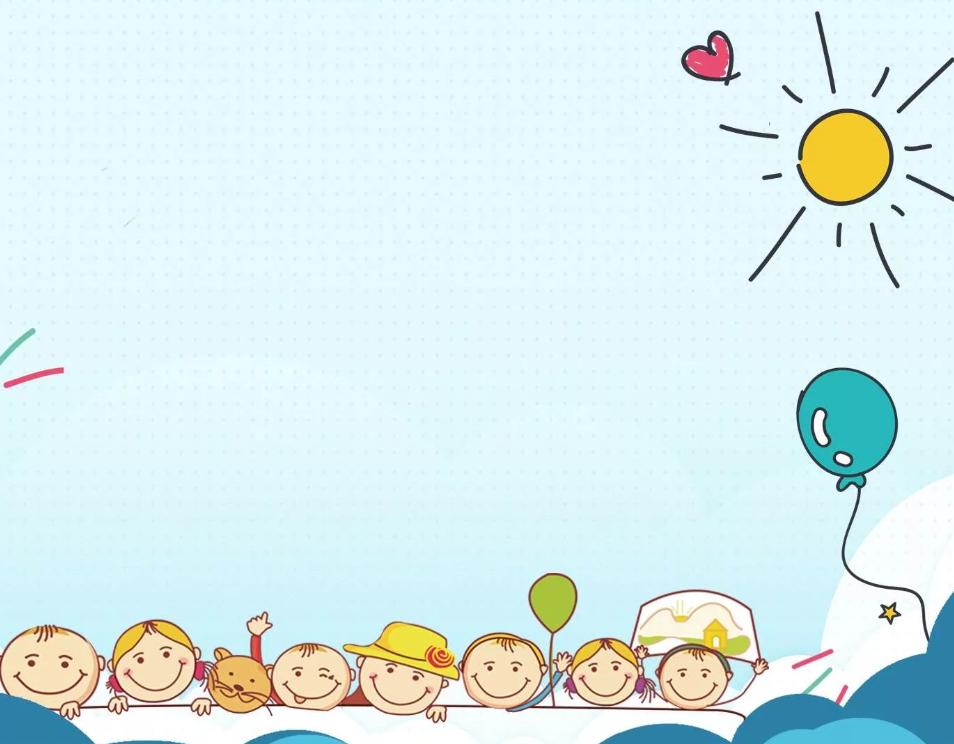 Воспитание – деятельность, направленная на развитие личности, создание условий для самоопределения  и социализации обучающихся на основе социокультурных, духовно-нравственных ценностей и принятых в обществе правил и норм поведения в интересах человека, семьи, общества и государства, формирование у обучающихся чувства патриотизма, гражданственности, уважения к памяти защитников Отечества и подвигам героев Отечества, закону и правопорядку, человеку труда и старшему поколению, взаимного уважения, бережного отношения к культурному наследию и традициям многонационального народа Российской Федерации, природе и окружающей среде. 
(2 ст. 2 Федерального закона от 29 декабря 2012 г. № 273-ФЗ «Об образовании в Российской Федерации»)
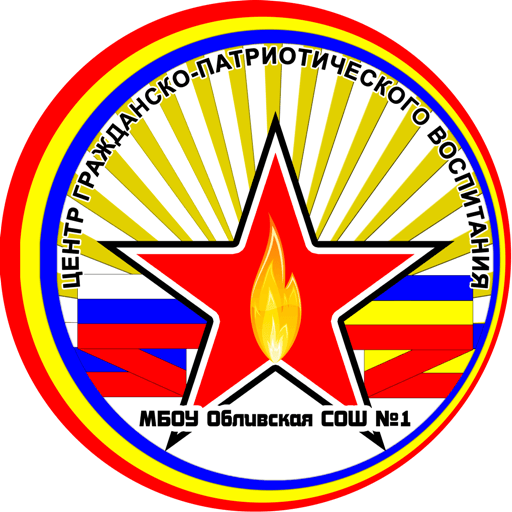 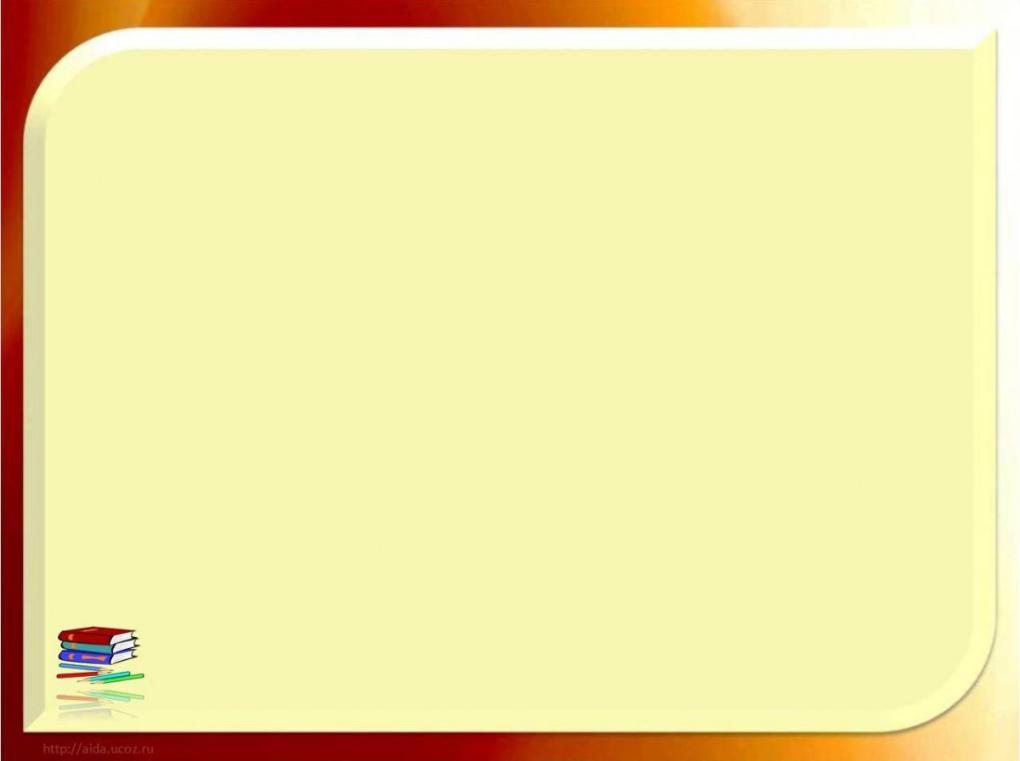 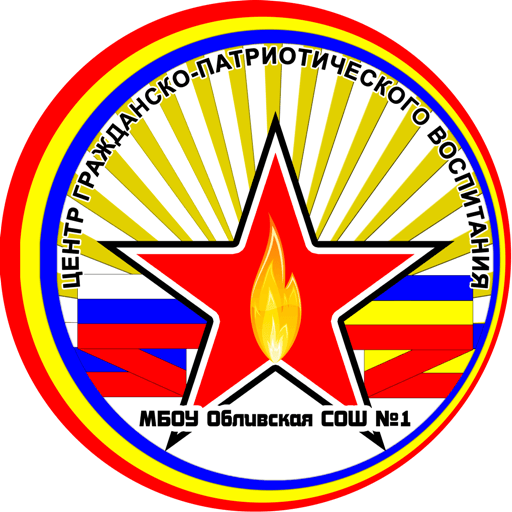 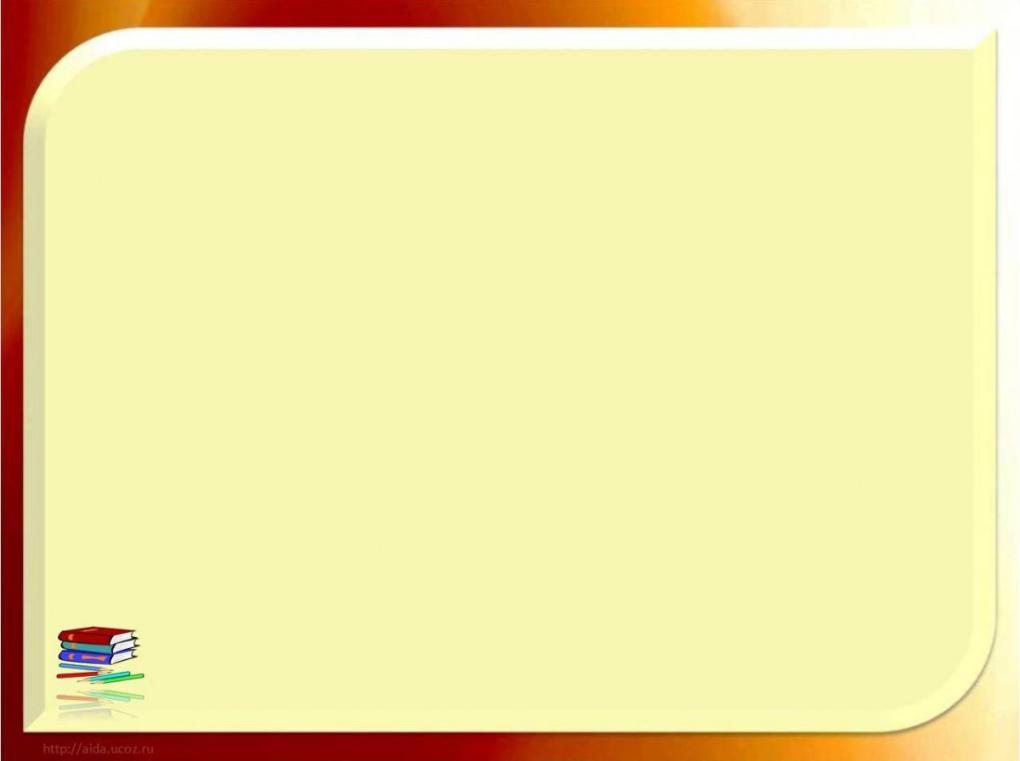 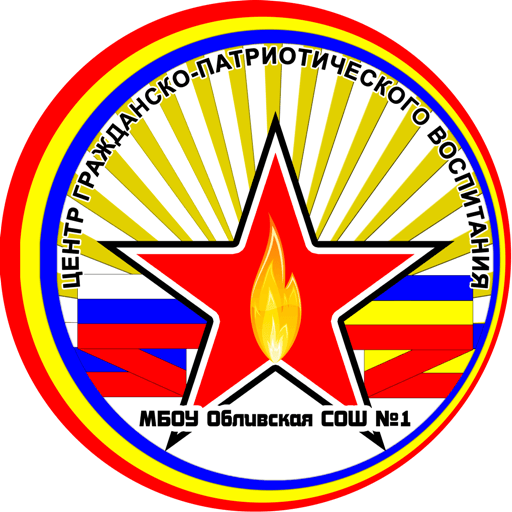 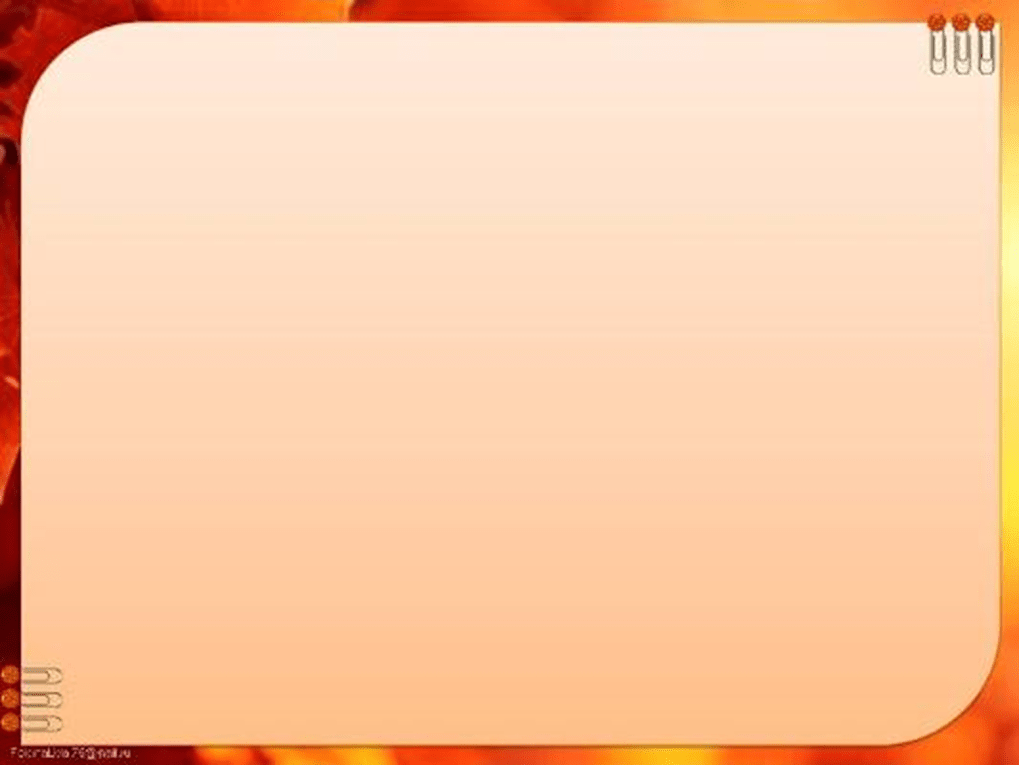 Патриотическое направление
Познавательное направление
Социальное направление
направления воспитательной работы
Физическое и оздоровительное направление
Этико-эстетическое направление
Трудовое направление
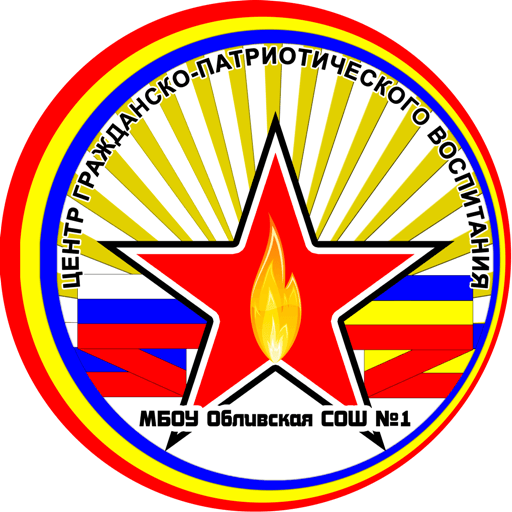 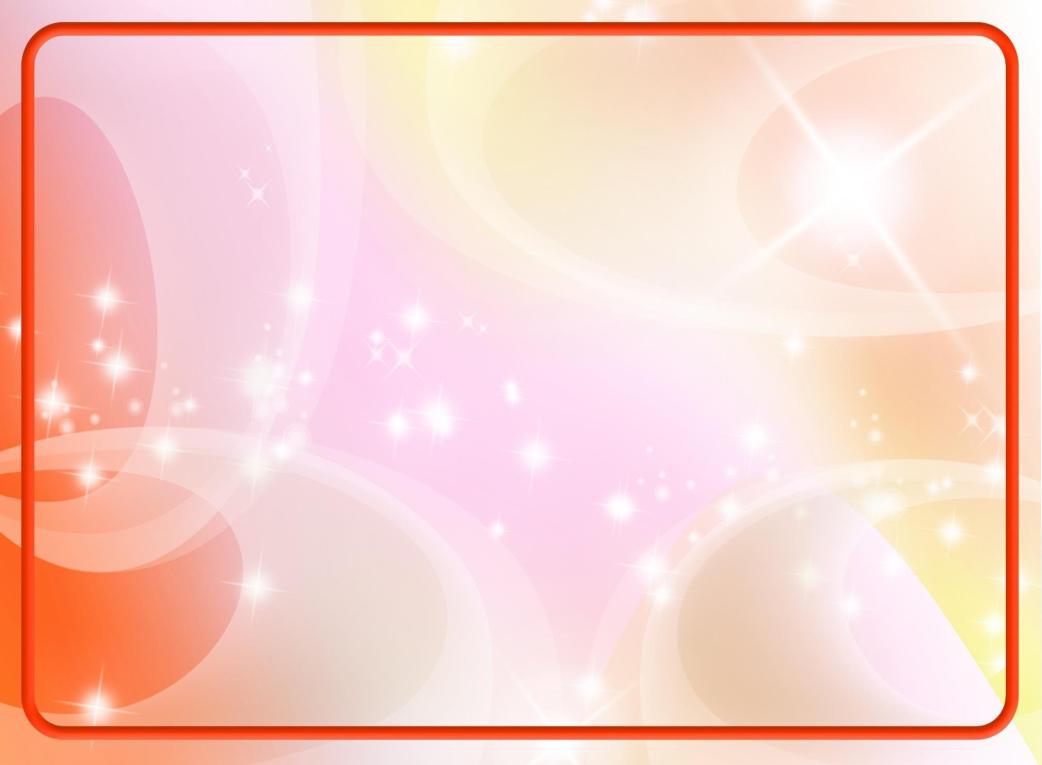 Базовые духовно-нравственные  ценности
Познавательное направление
ЗНАНИЕ
ценности
РОДИНЫ и ПРИРОДЫ
Патриотическое направление
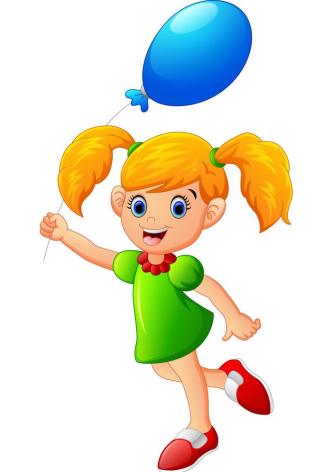 Физическое и оздоровительное направление
ценности
 ЗДОРОВЬЯ
ценности
ЧЕЛОВЕКА, СЕМЬИ и
ДРУЖБЫ
Социальное направление
Трудовое направление
ценности
 ТРУДА
ценности
 КУЛЬТУРЫ и КРАСОТЫ
Этико-эстетическое направление
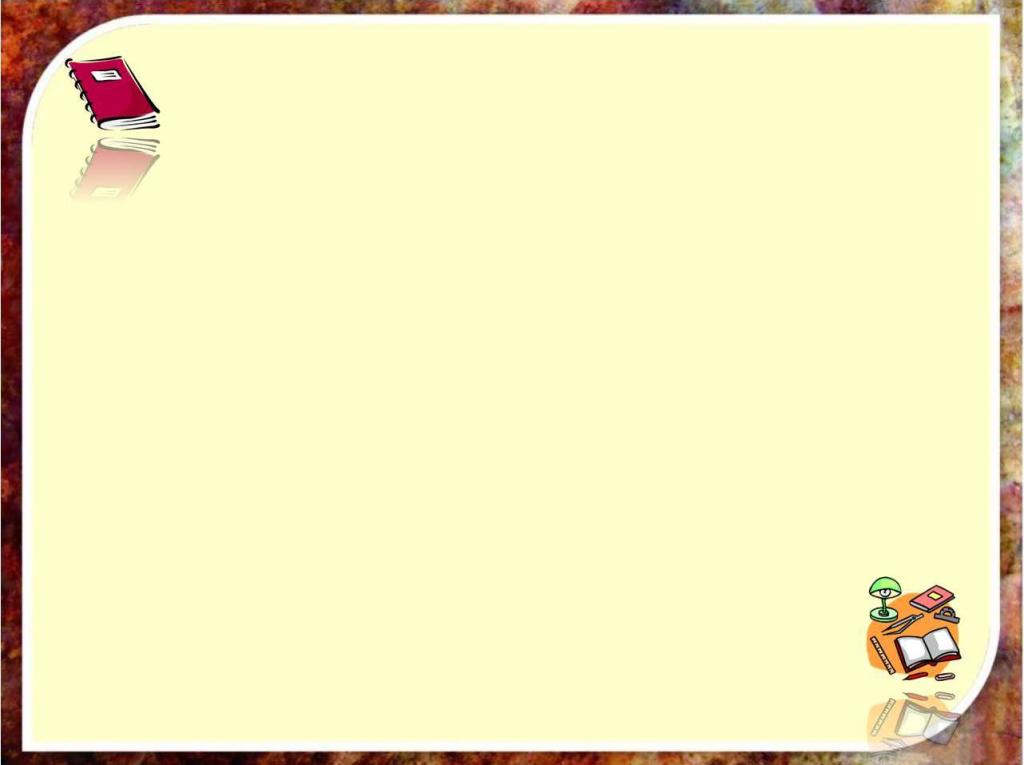 ДОПОЛНИТЕЛЬНАЯ ОБЩЕОБРАЗОВАТЕЛЬНАЯ
ОБЩЕРАЗВИВАЮЩАЯ ПРОГРАММА
художественная
Военно-патриотический клуб «Реконструкция» 
Программа рассчитана на воспитанников ОДО  в возрасте 
12-17 лет.
–	объем программы – 72 ч.;
–	формы обучения – очная;
–	режим занятий – 2 занятия в неделю по 40 минут.
Методы обучения, в основе которых лежит способ организации занятия:
Формы проведения занятий:
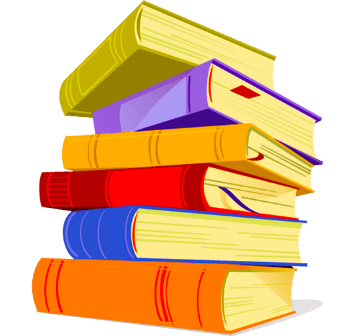 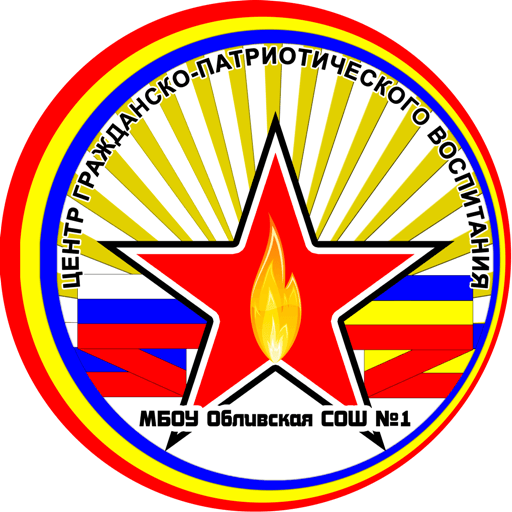 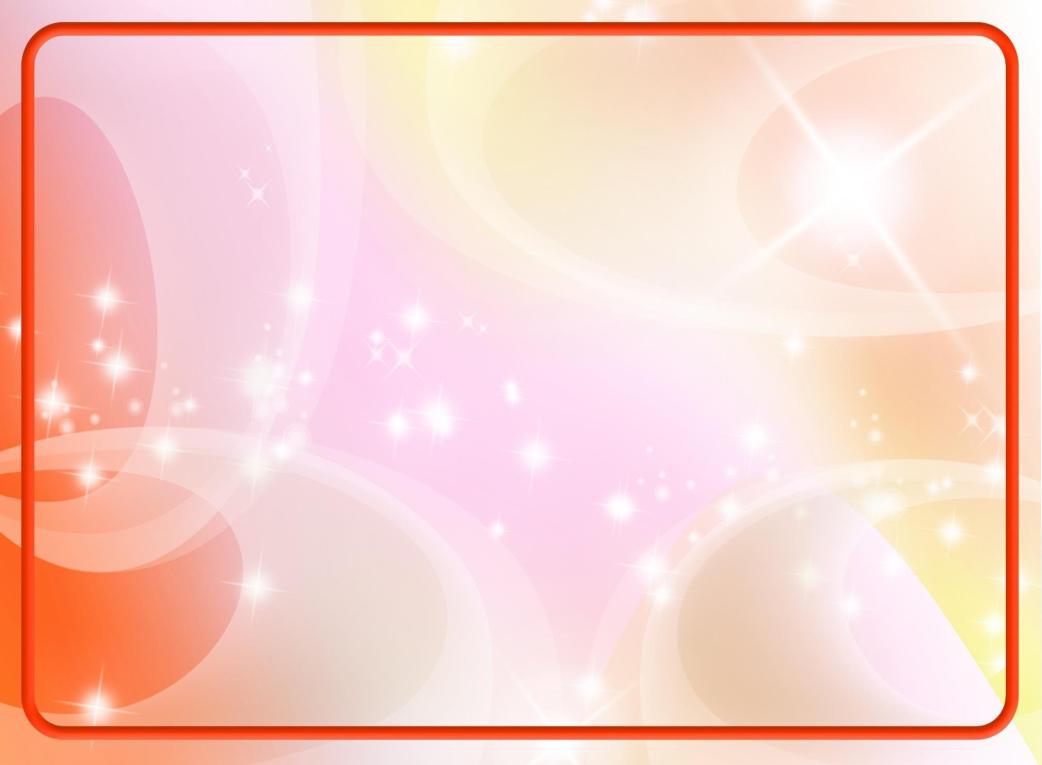 Военно-исторические реконструкции
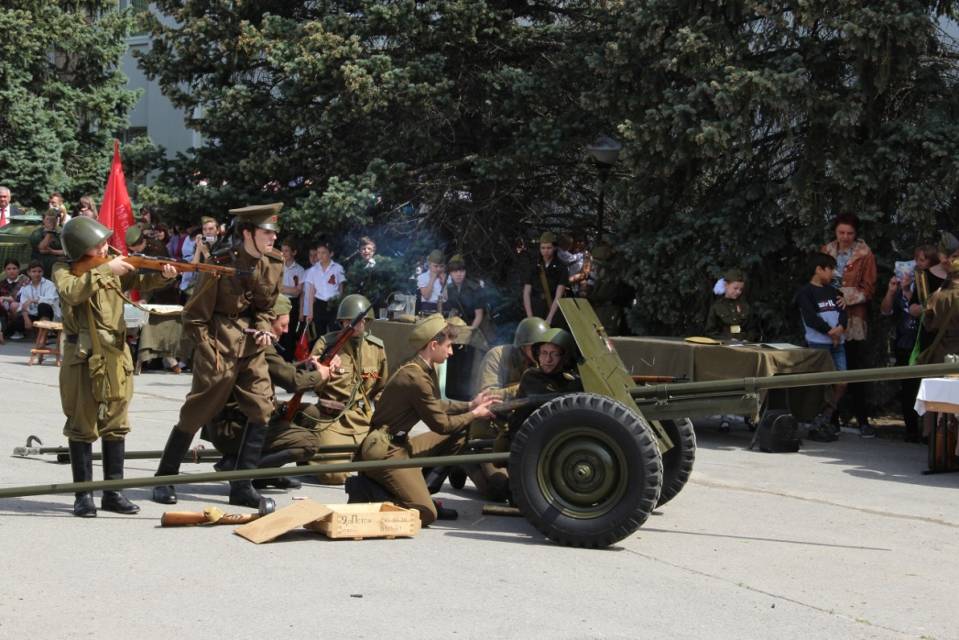 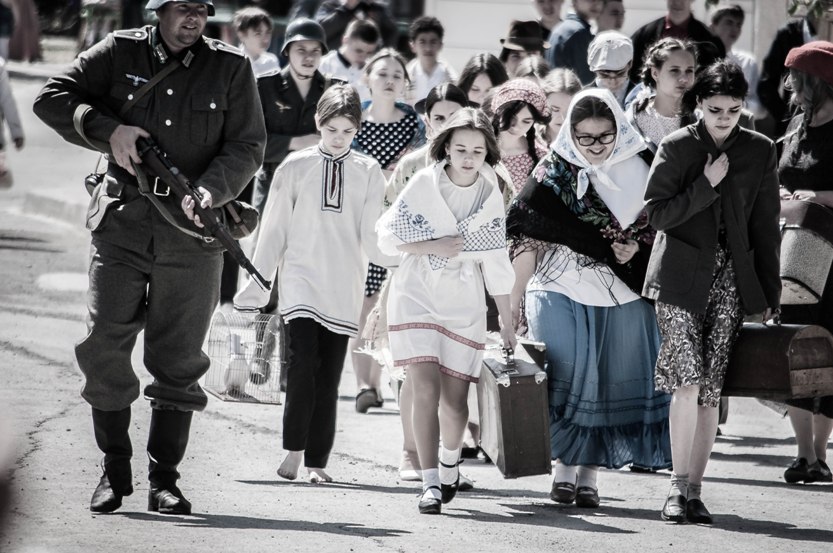 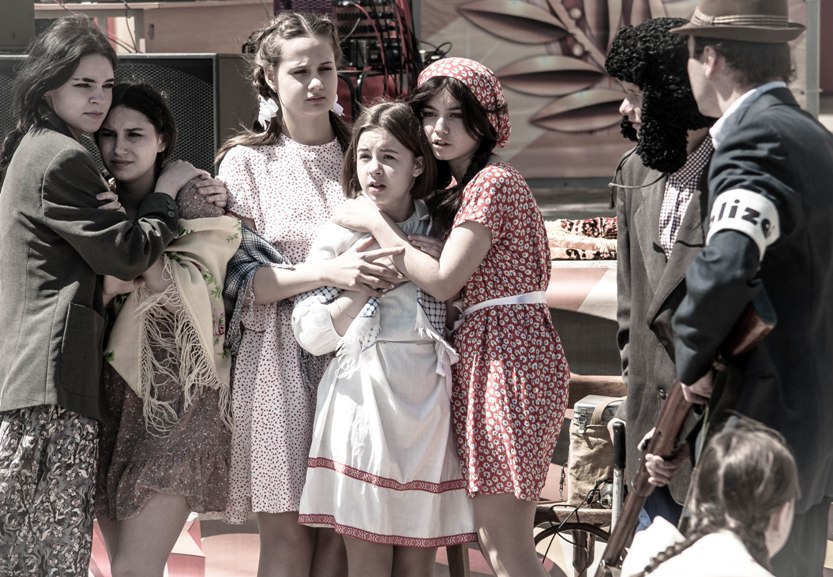 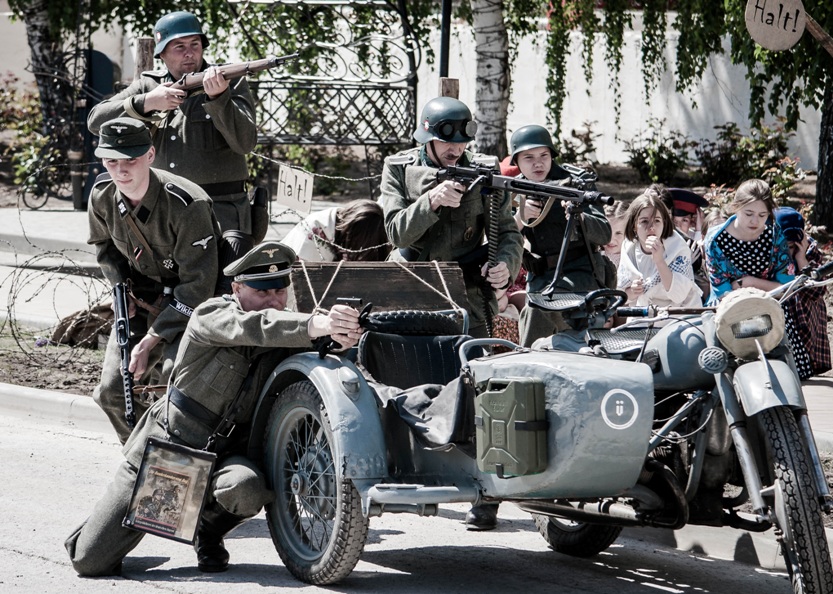 Растим 
патриотов 
России
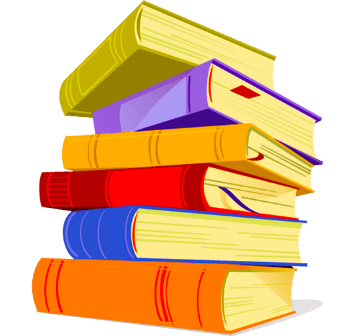 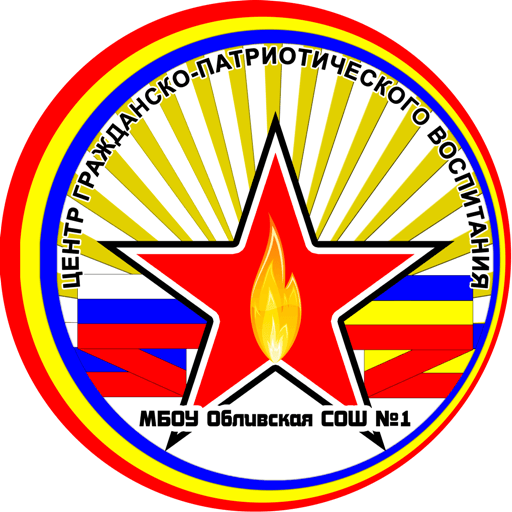 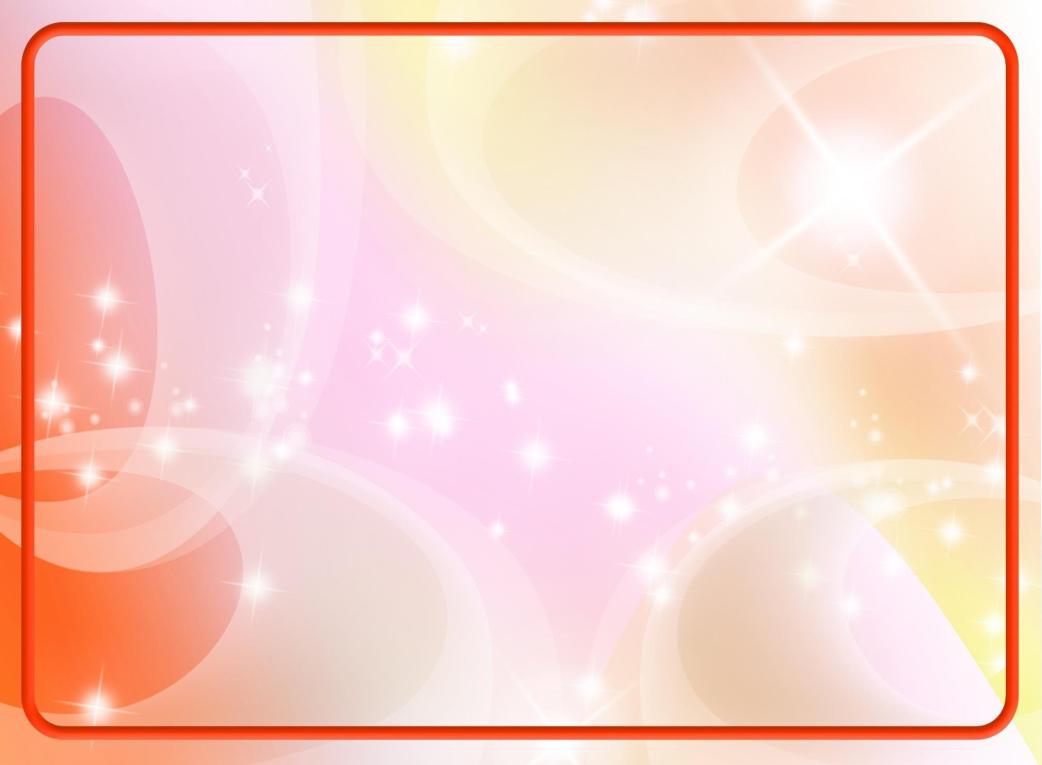 Военно-исторические реконструкции
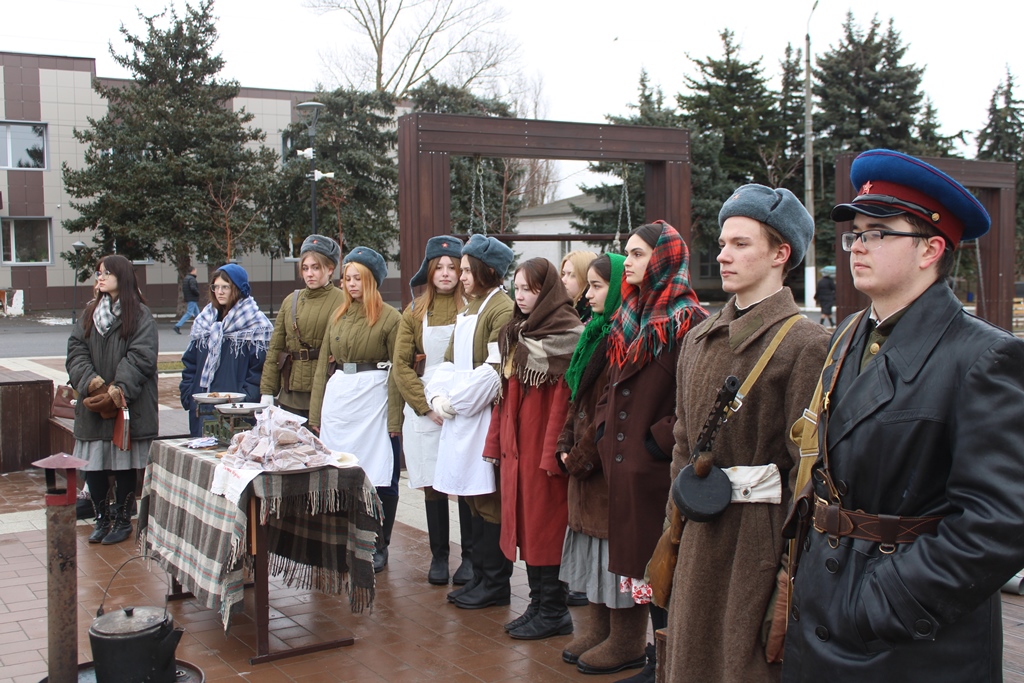 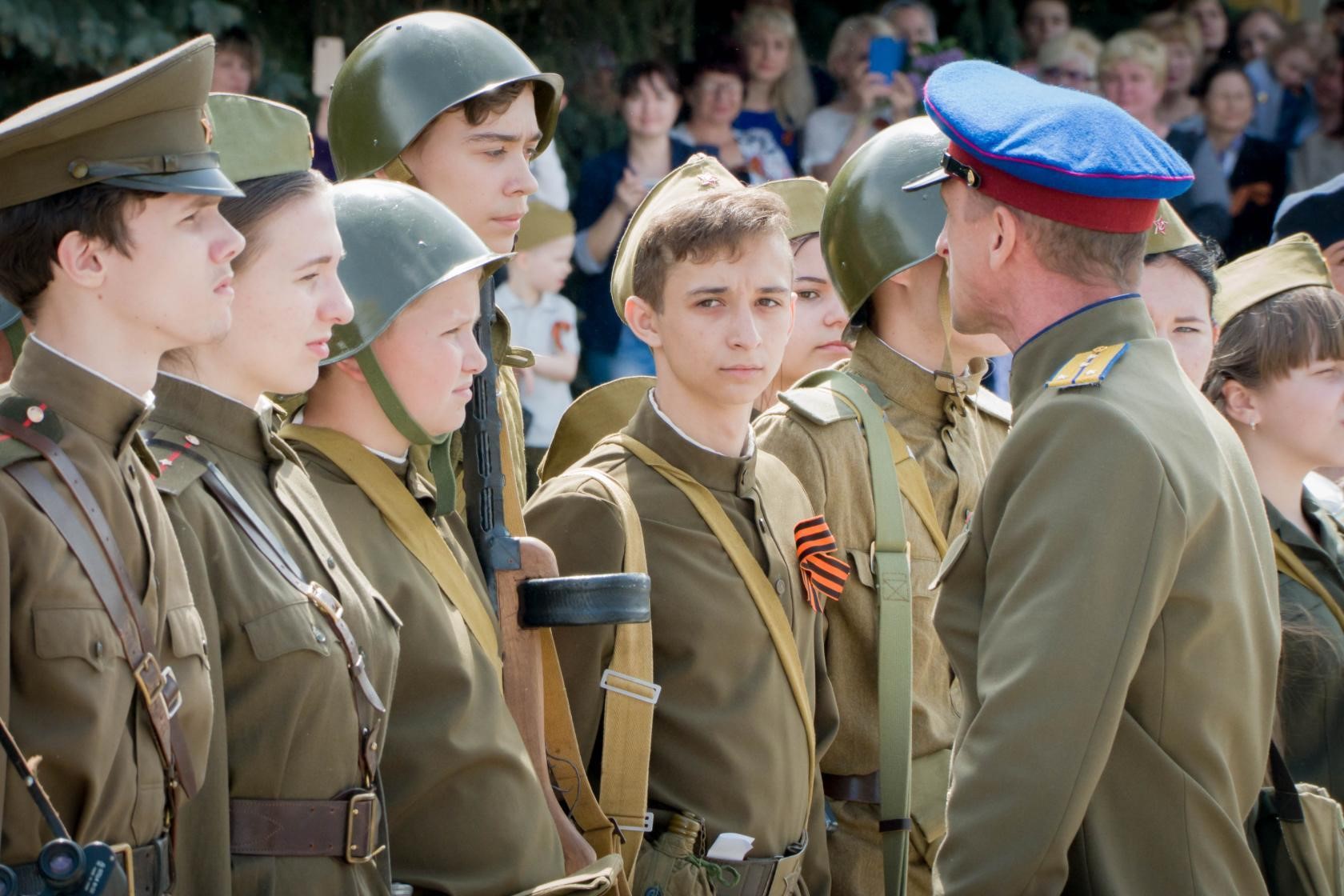 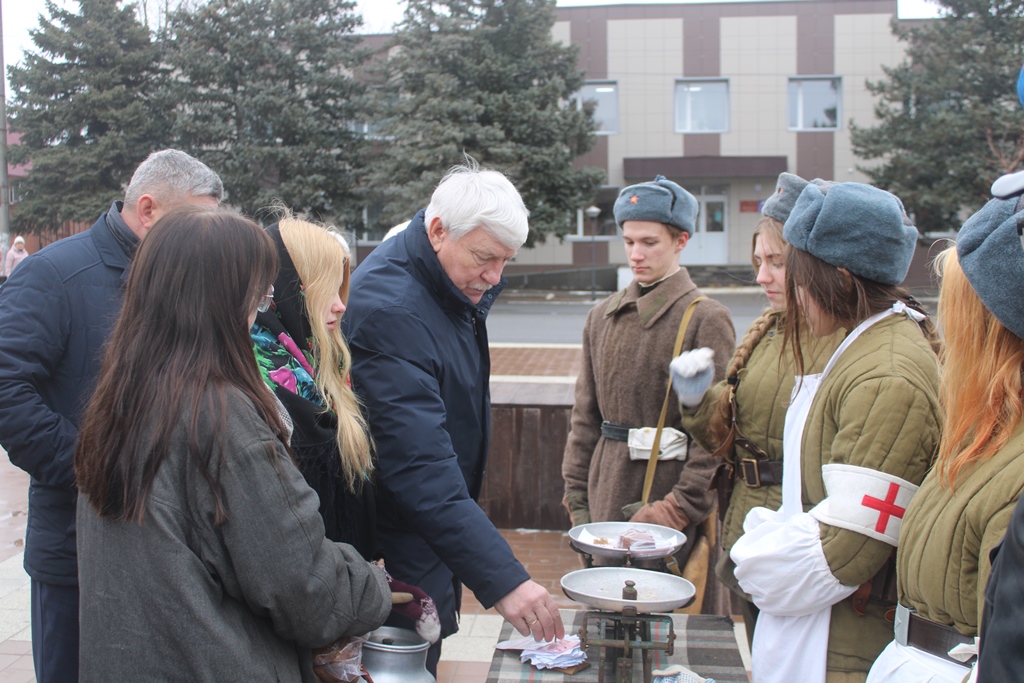 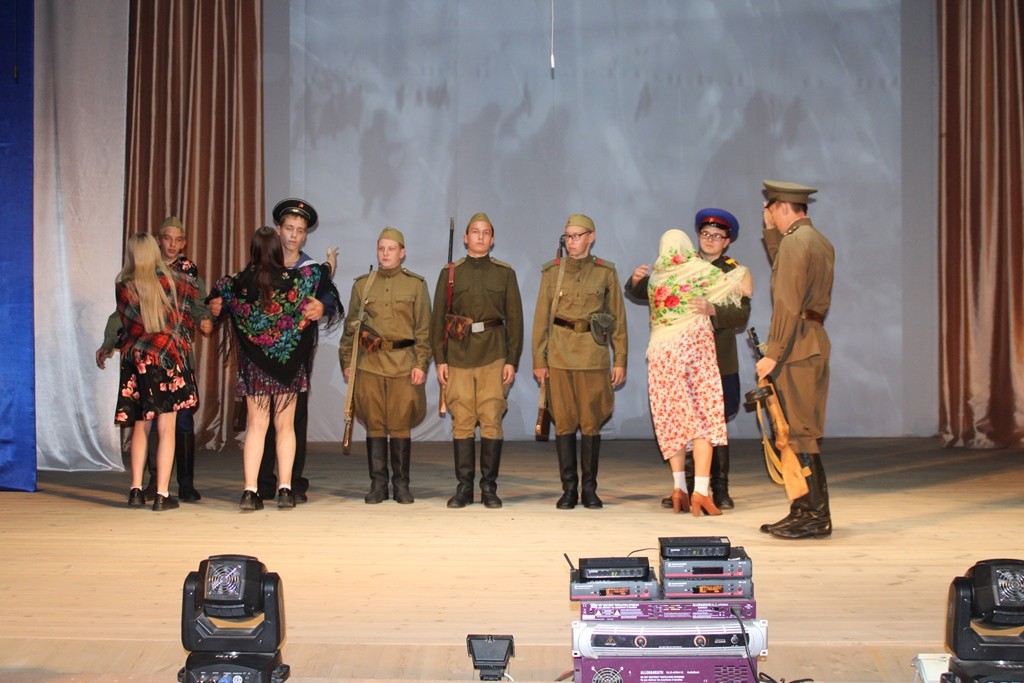 Растим патриотов России
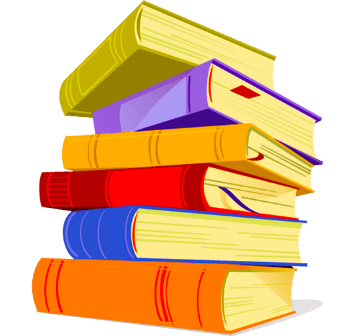 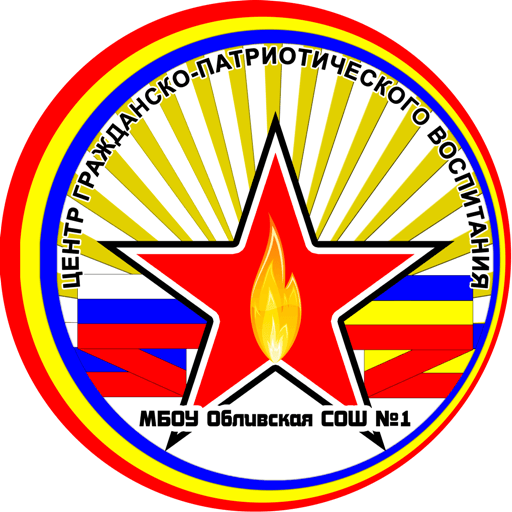 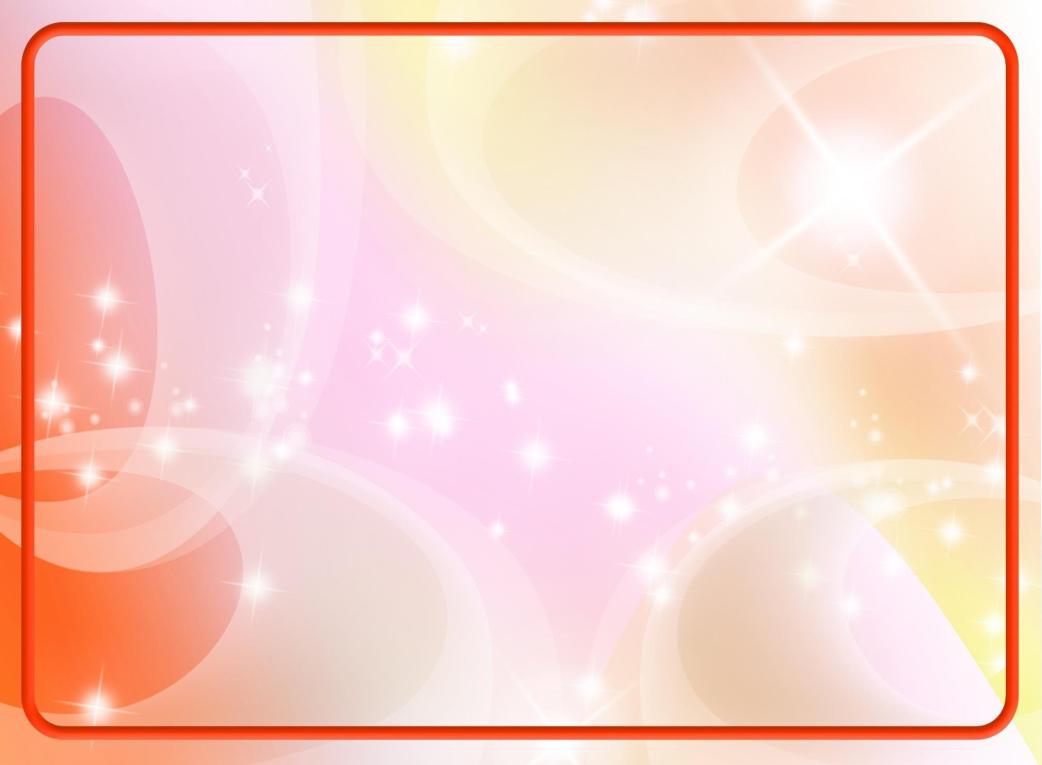 Военно-исторические реконструкции
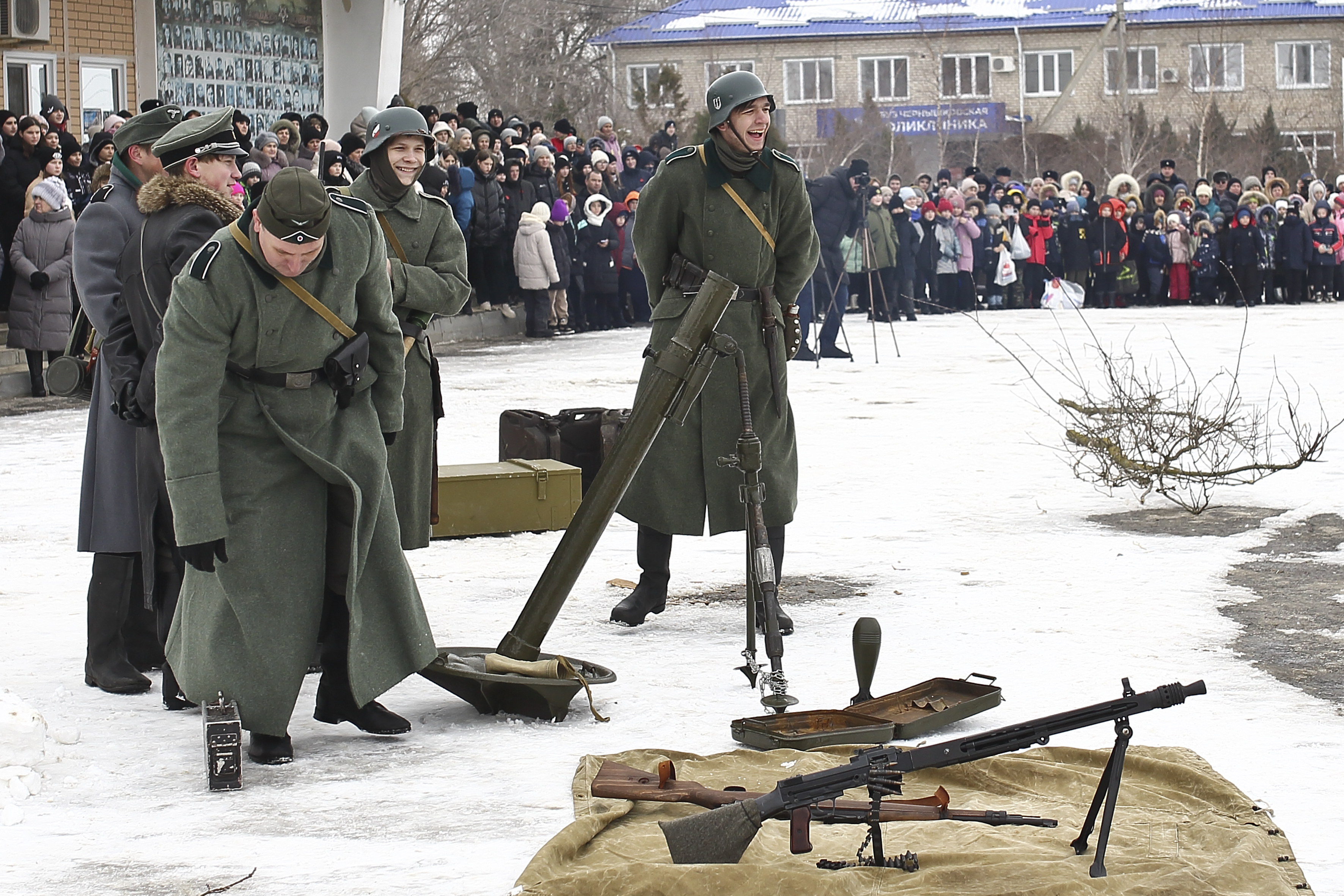 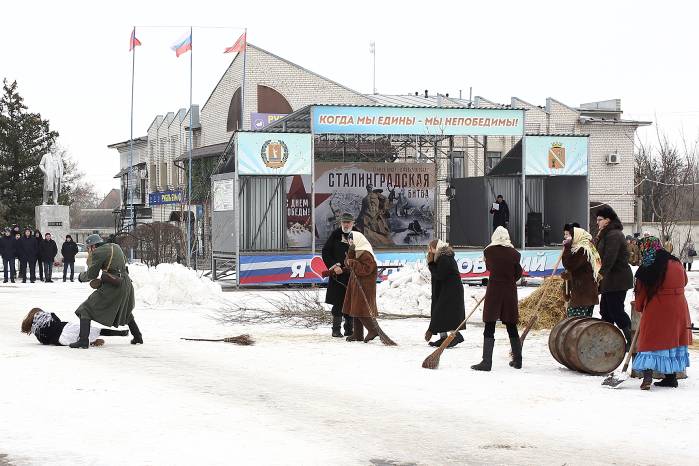 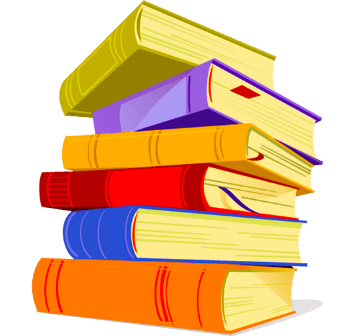 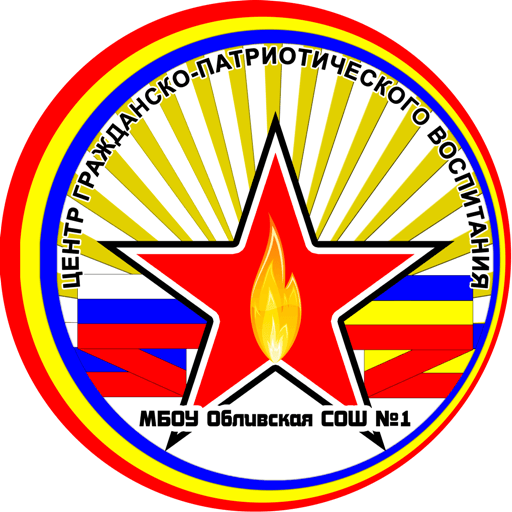 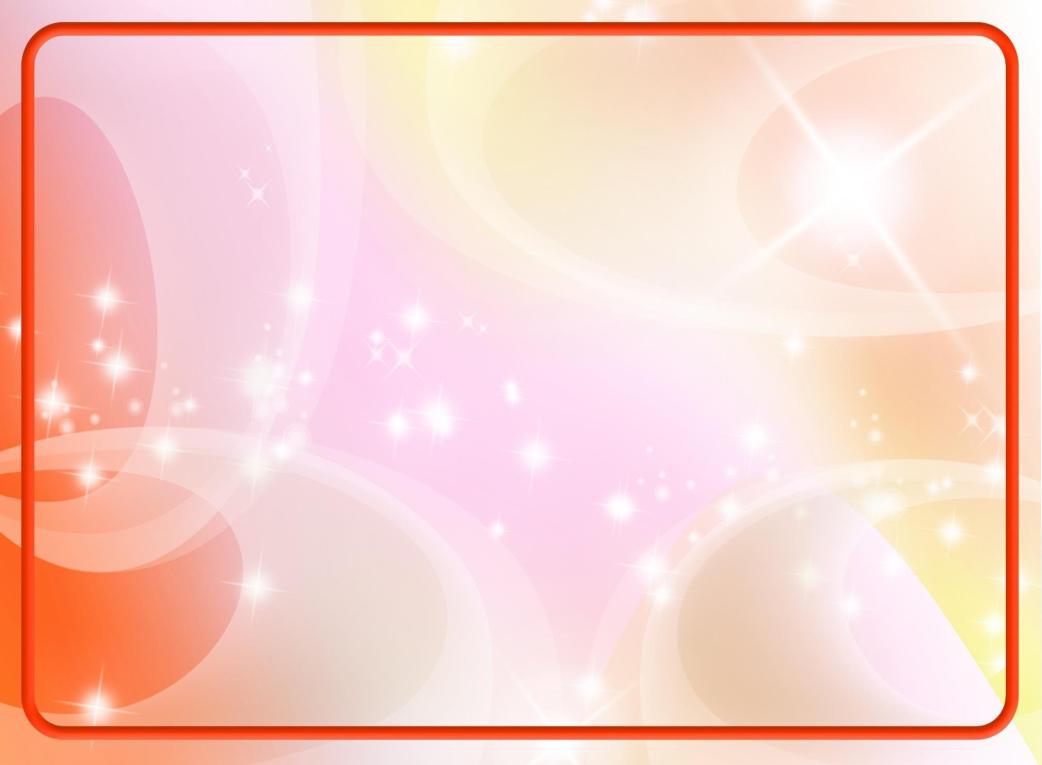 Участие в акциях, мероприятиях патриотической направленности
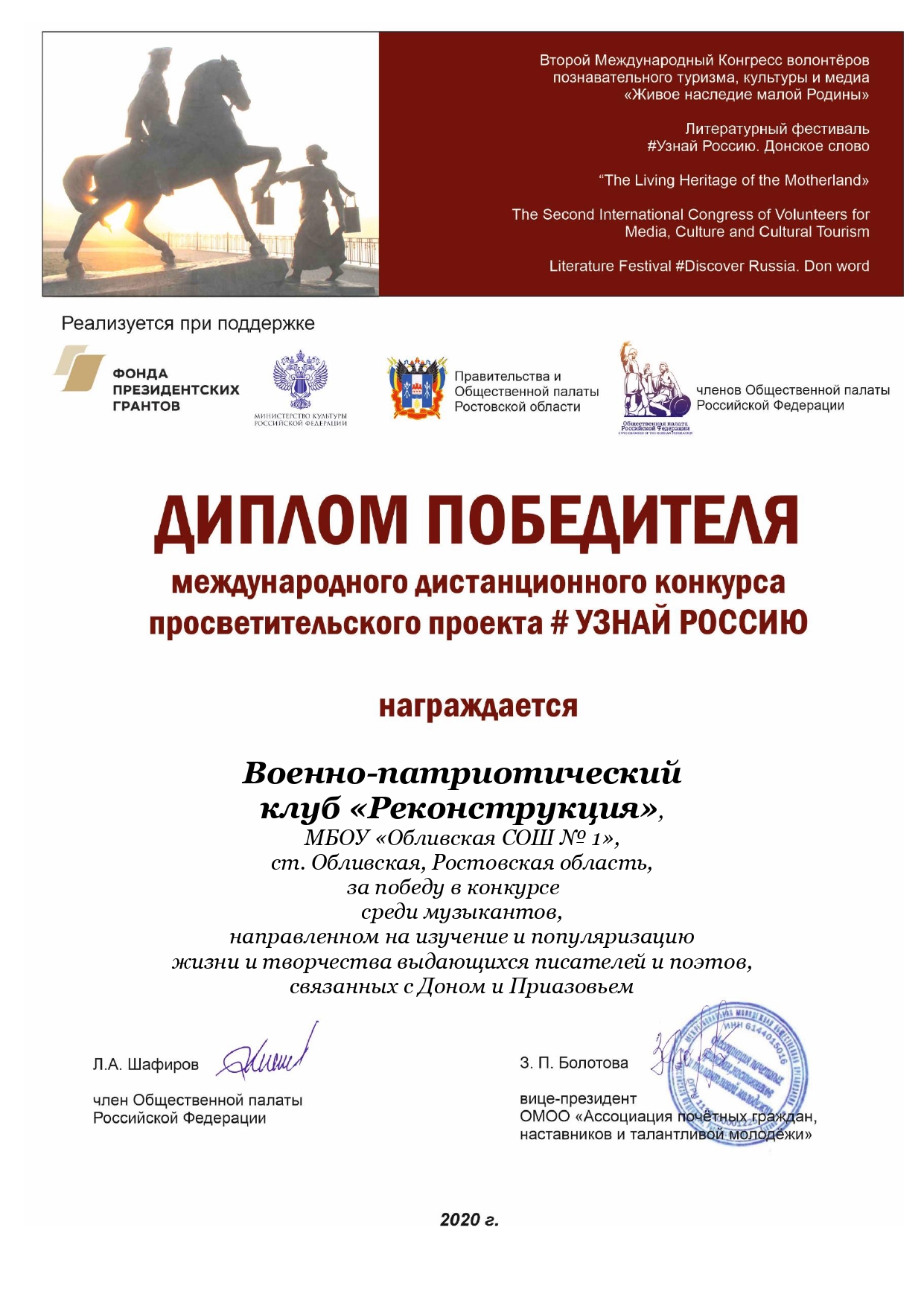 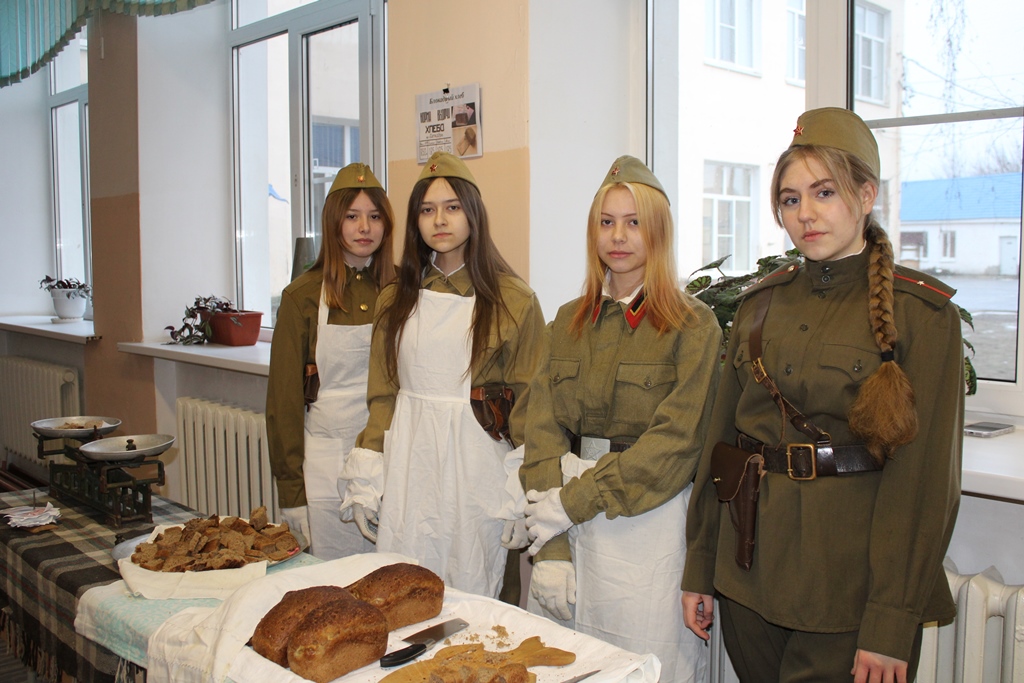 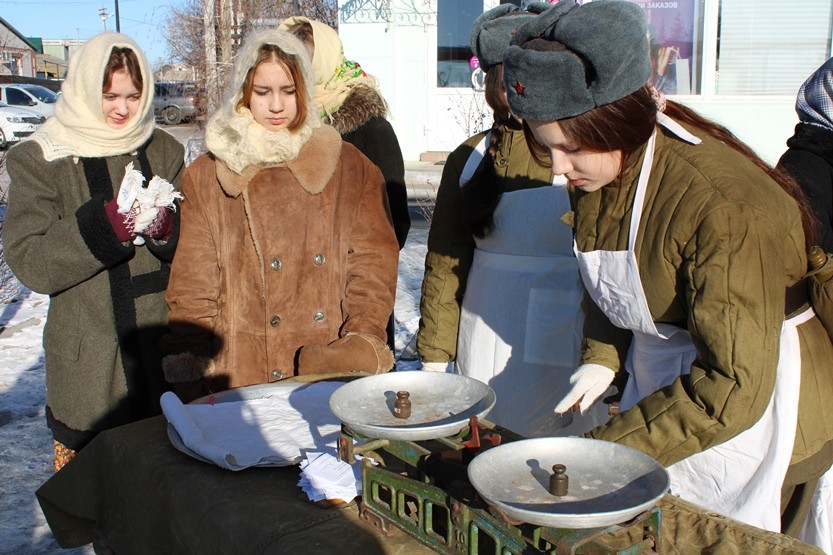 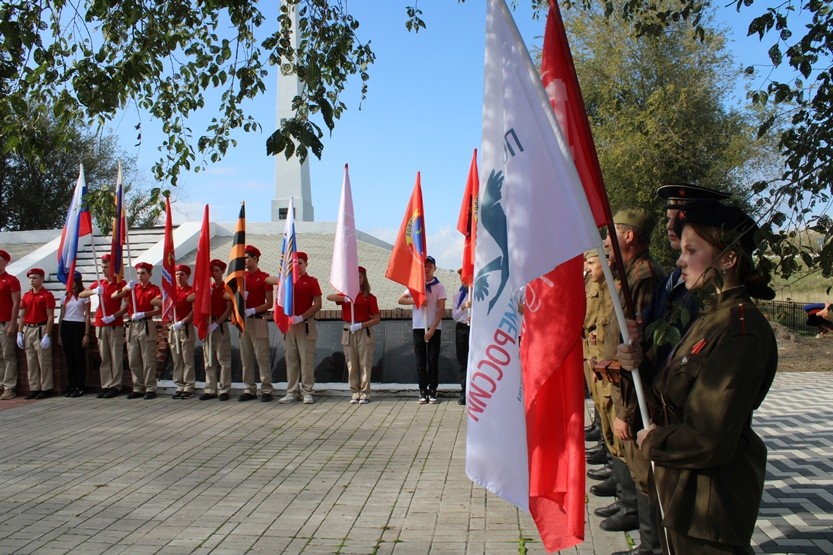 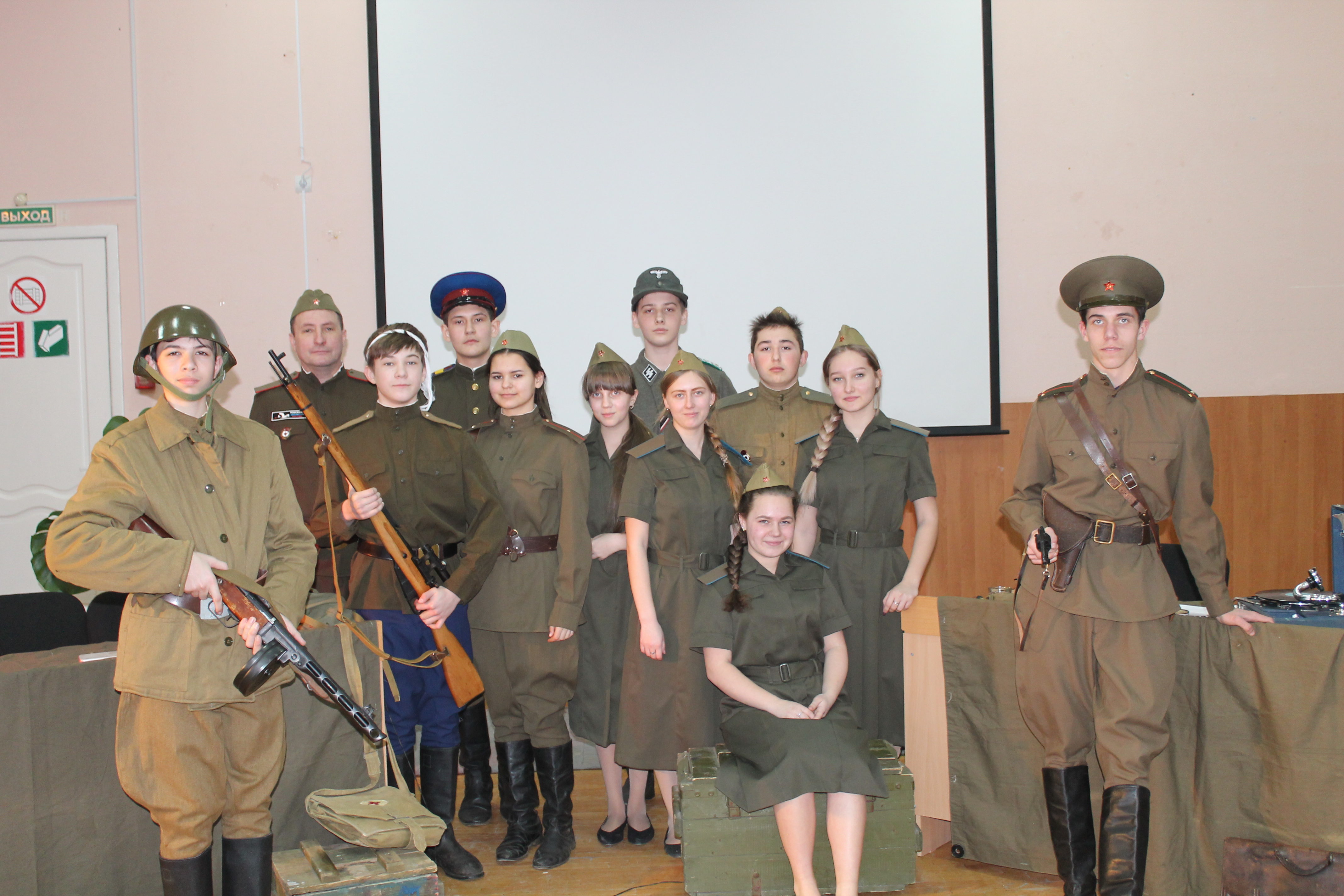 Растим патриотов России
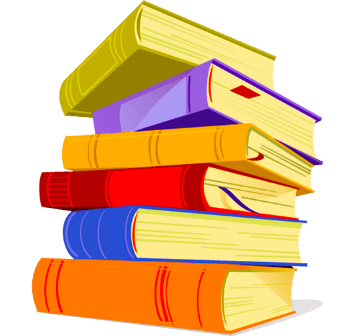 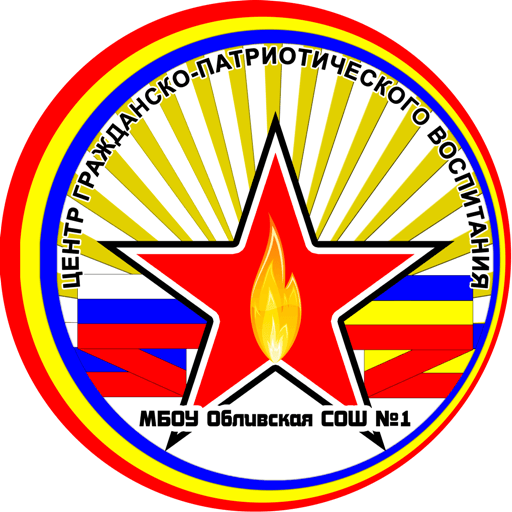 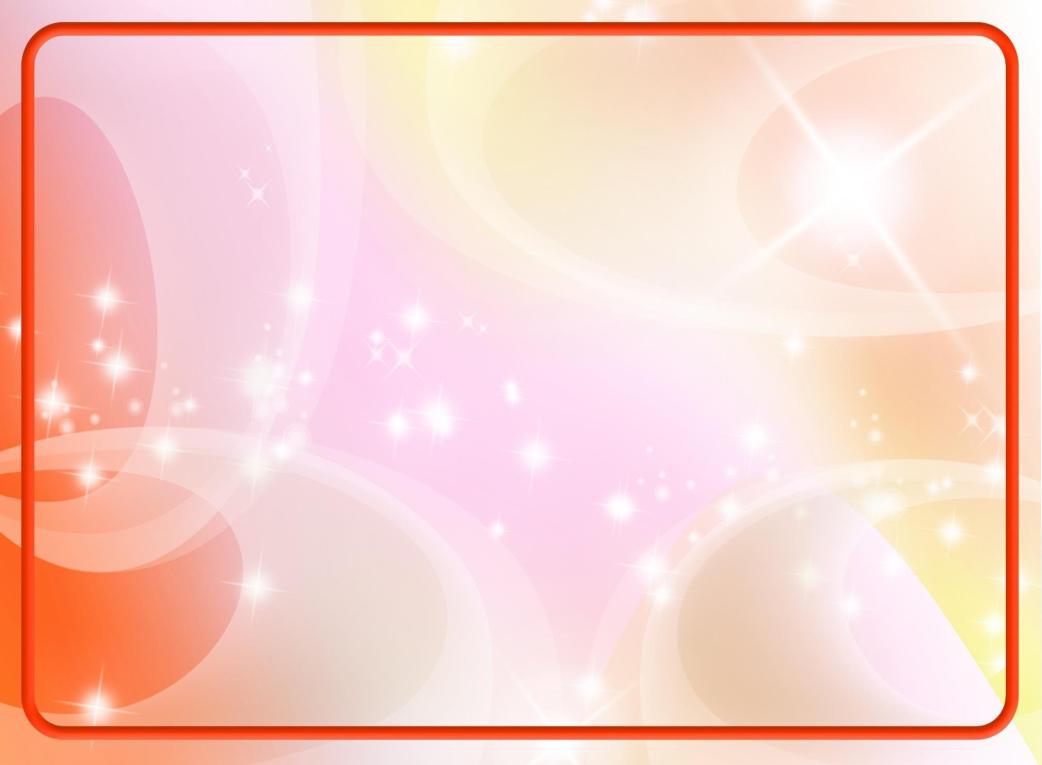 Участие в акциях, мероприятиях патриотической направленности
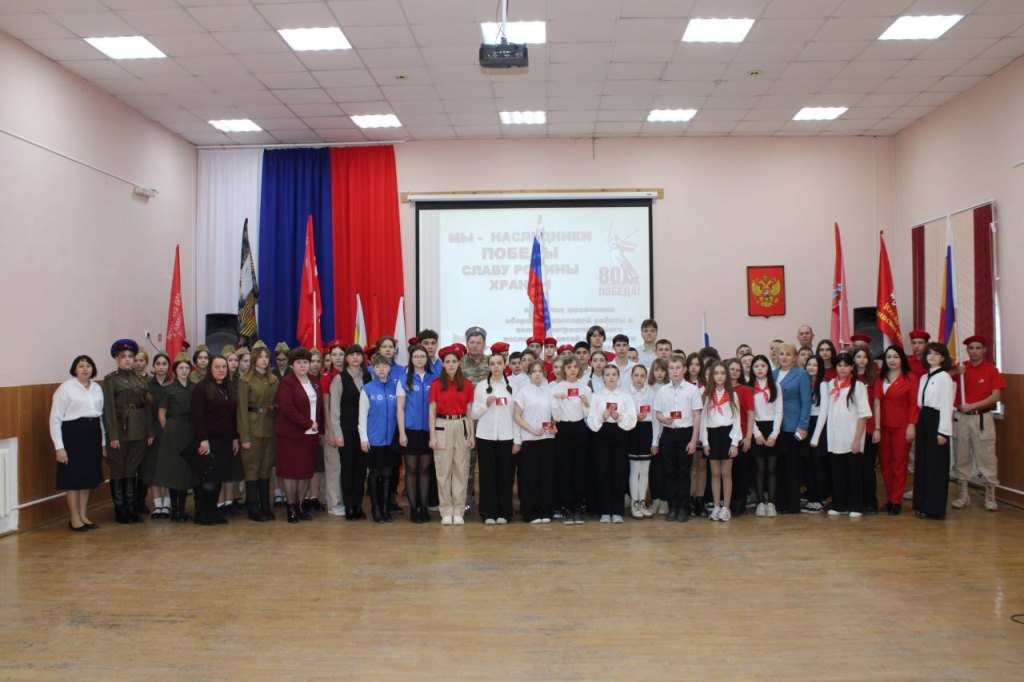 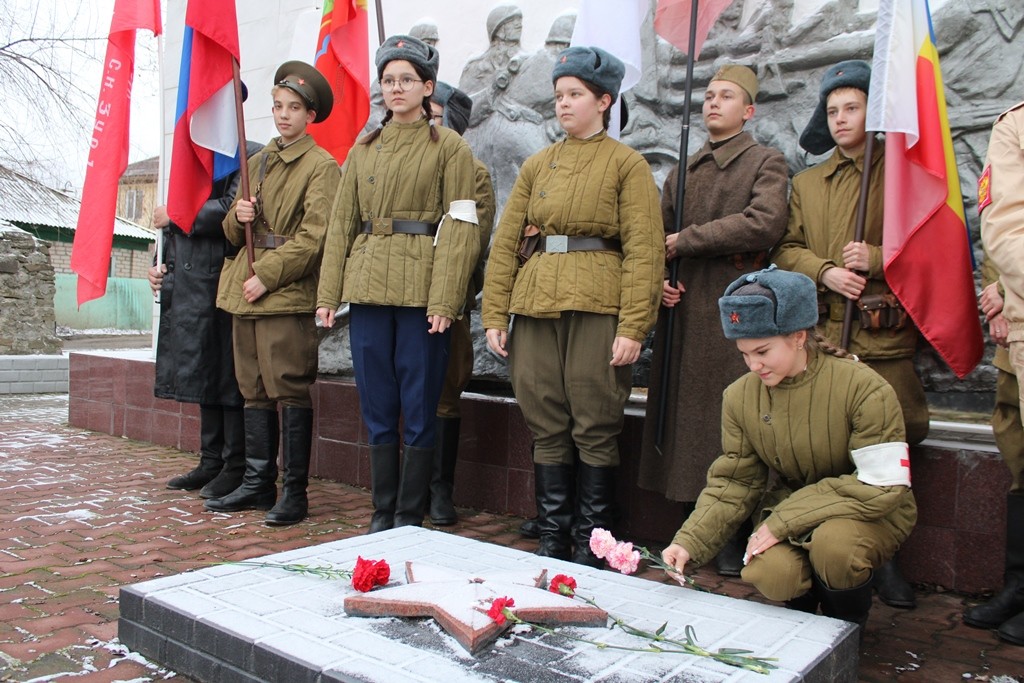 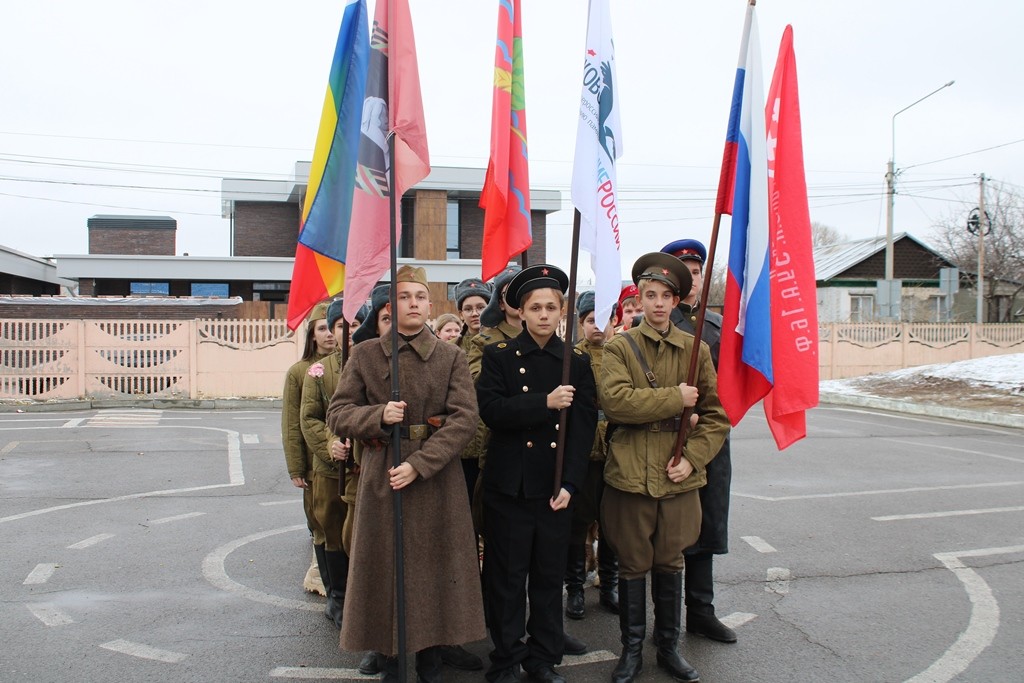 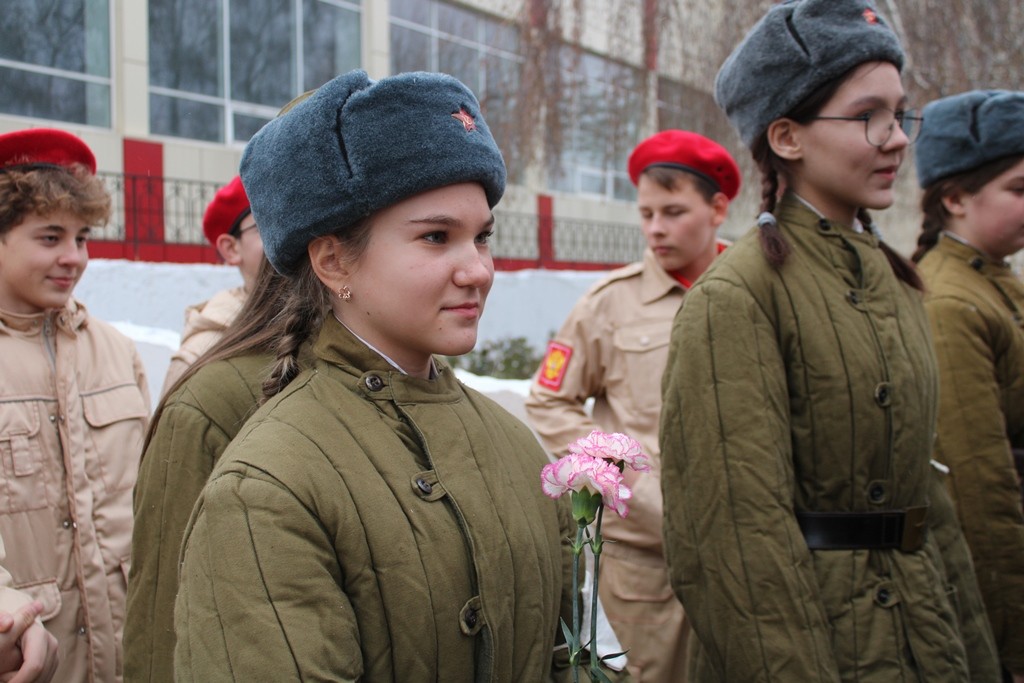 Растим патриотов России
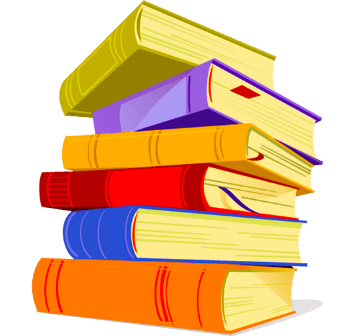 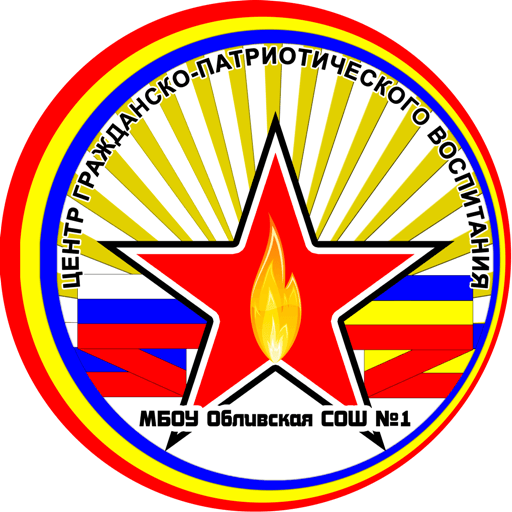 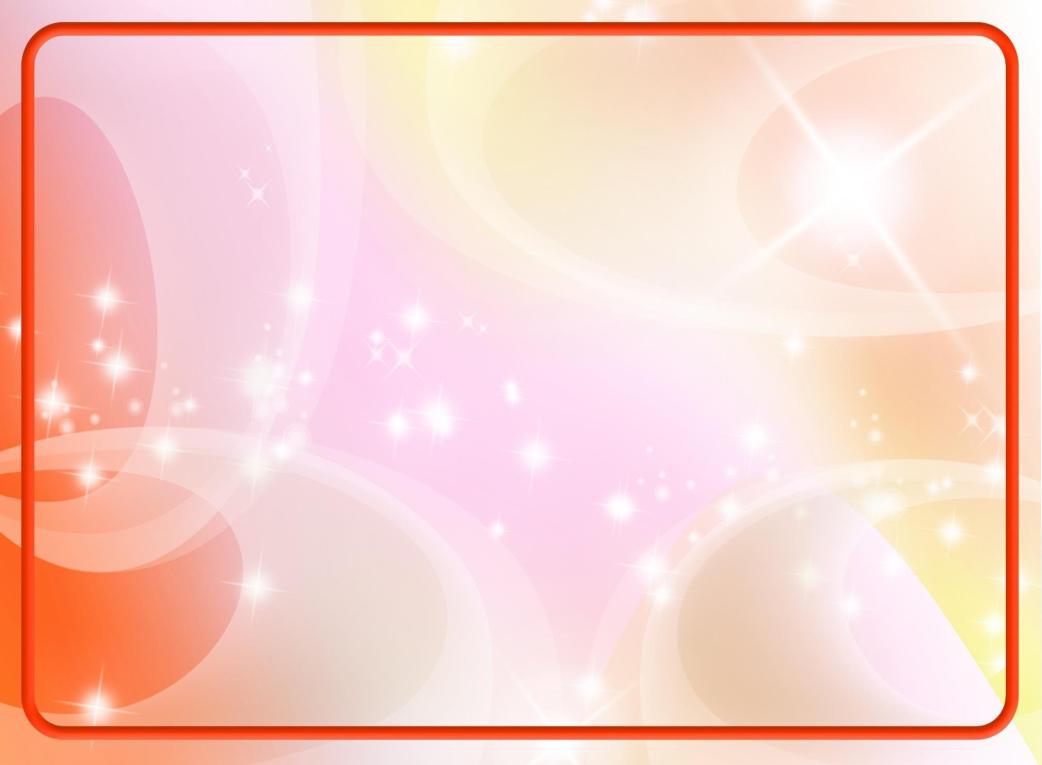 Деятельность историко-краеведческого музея «Исток»
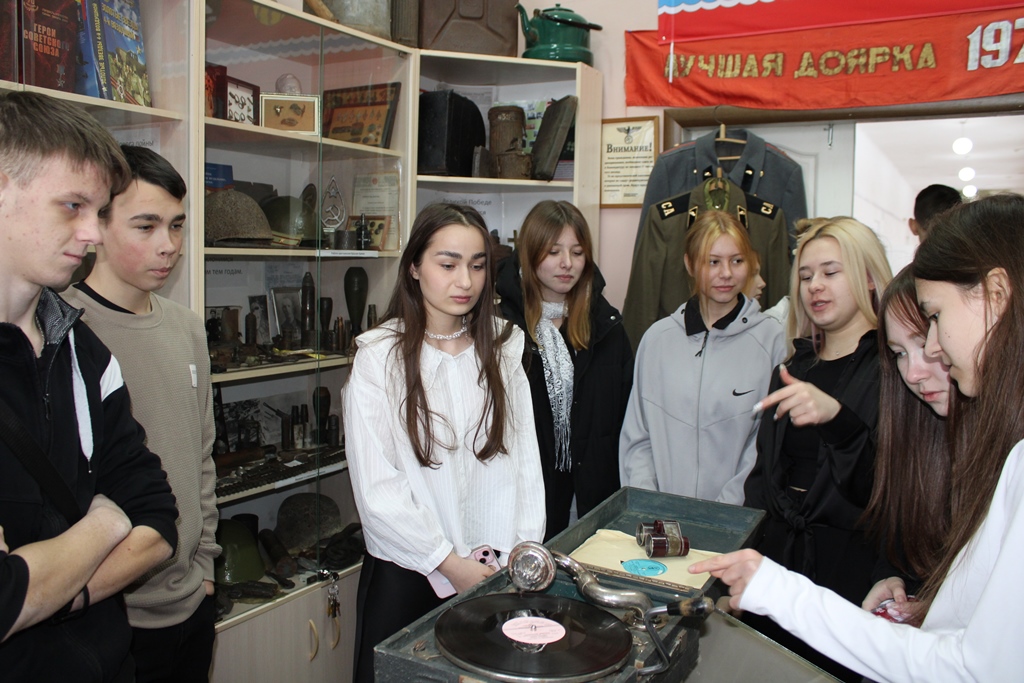 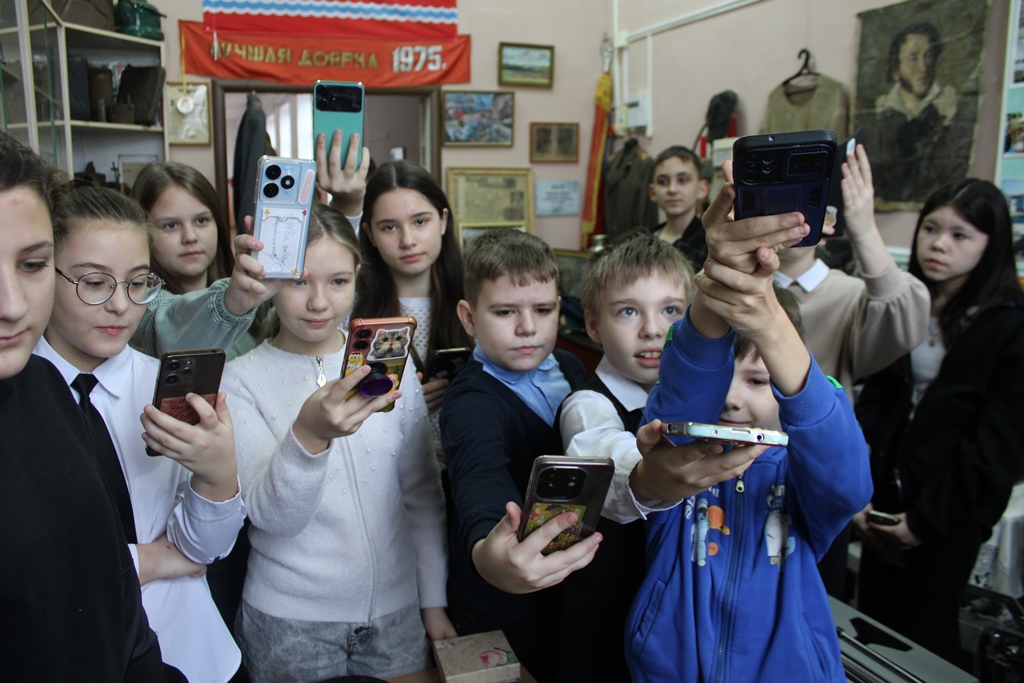 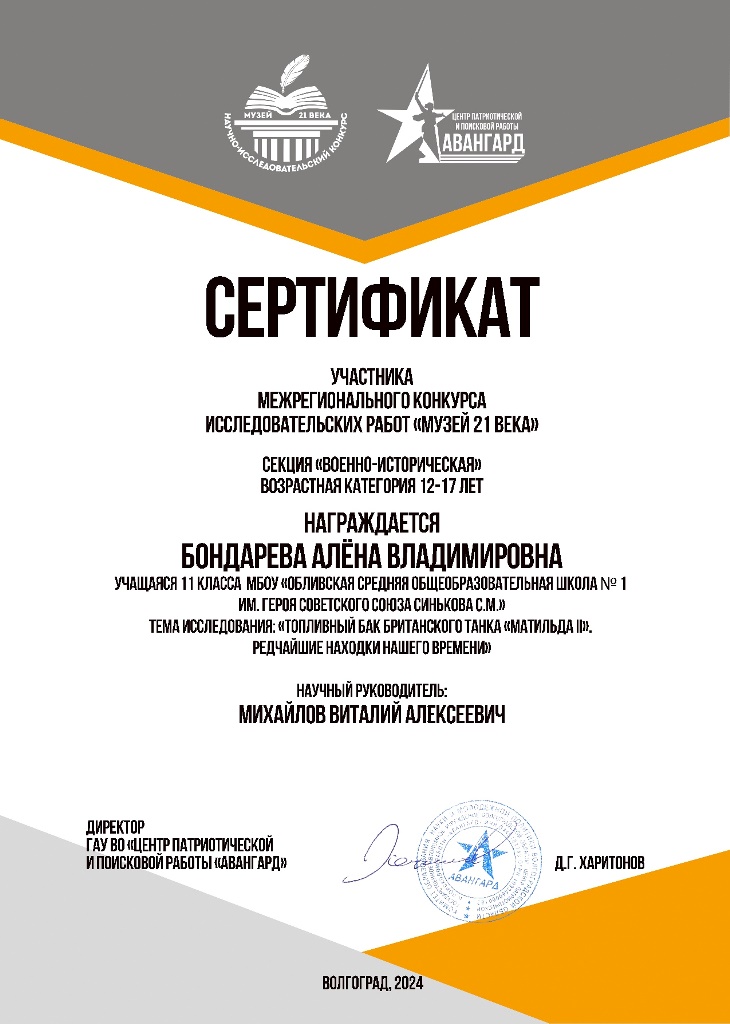 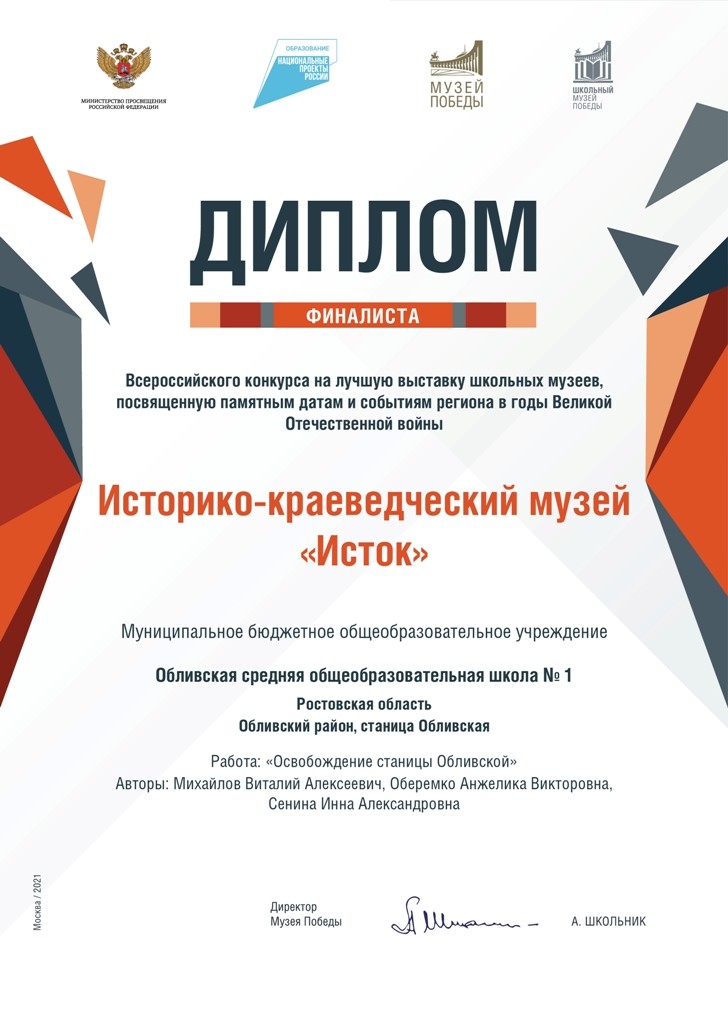 Растим патриотов России
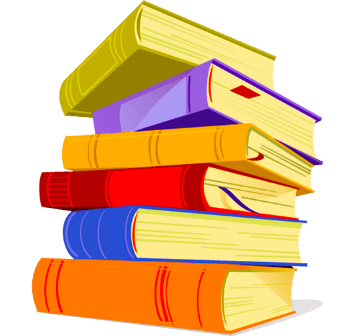 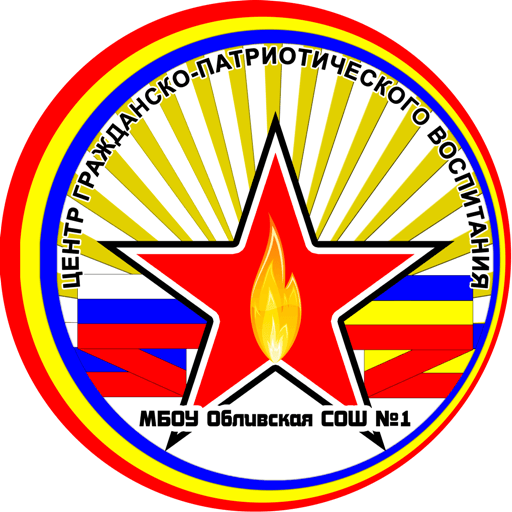 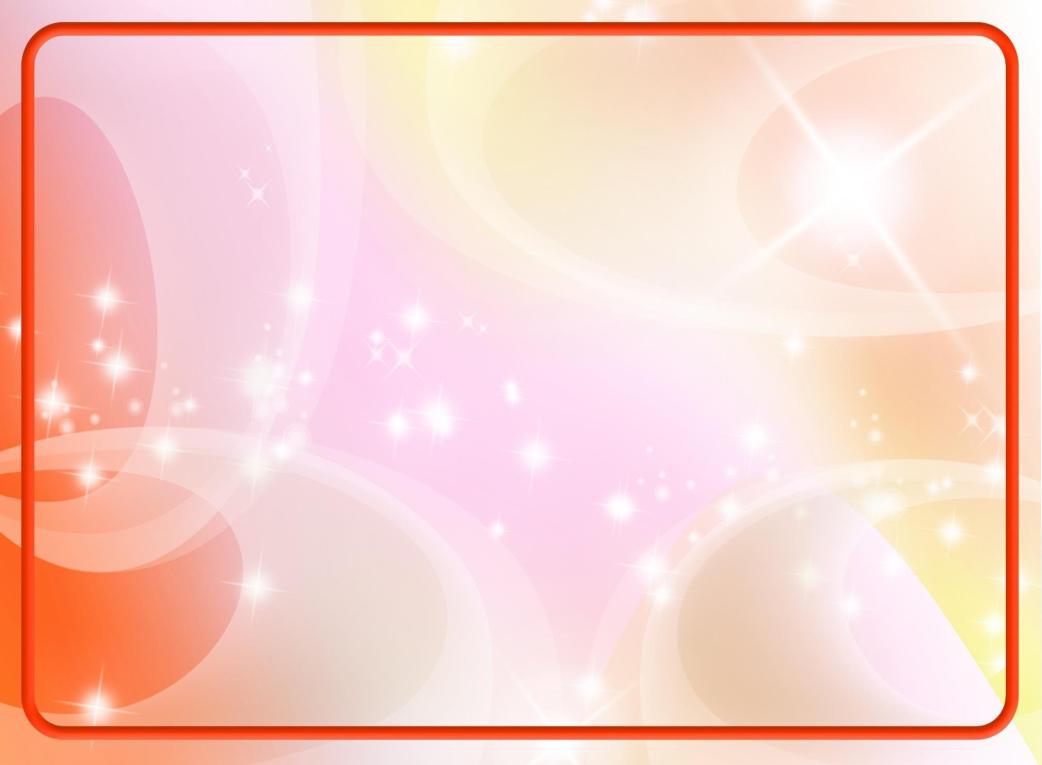 Деятельность историко-краеведческого музея «Исток»
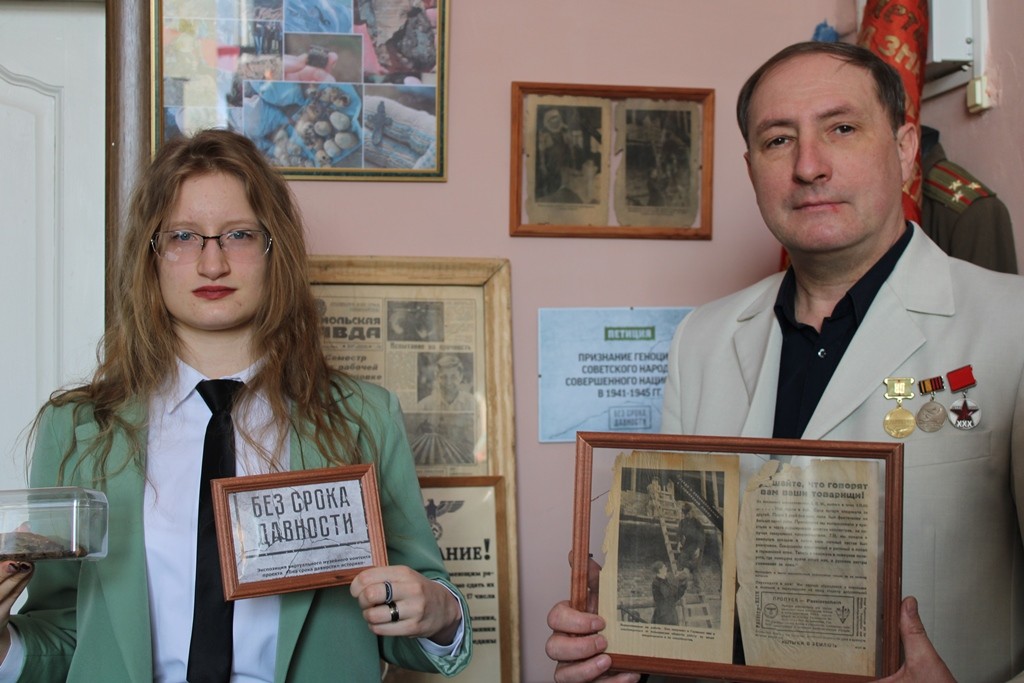 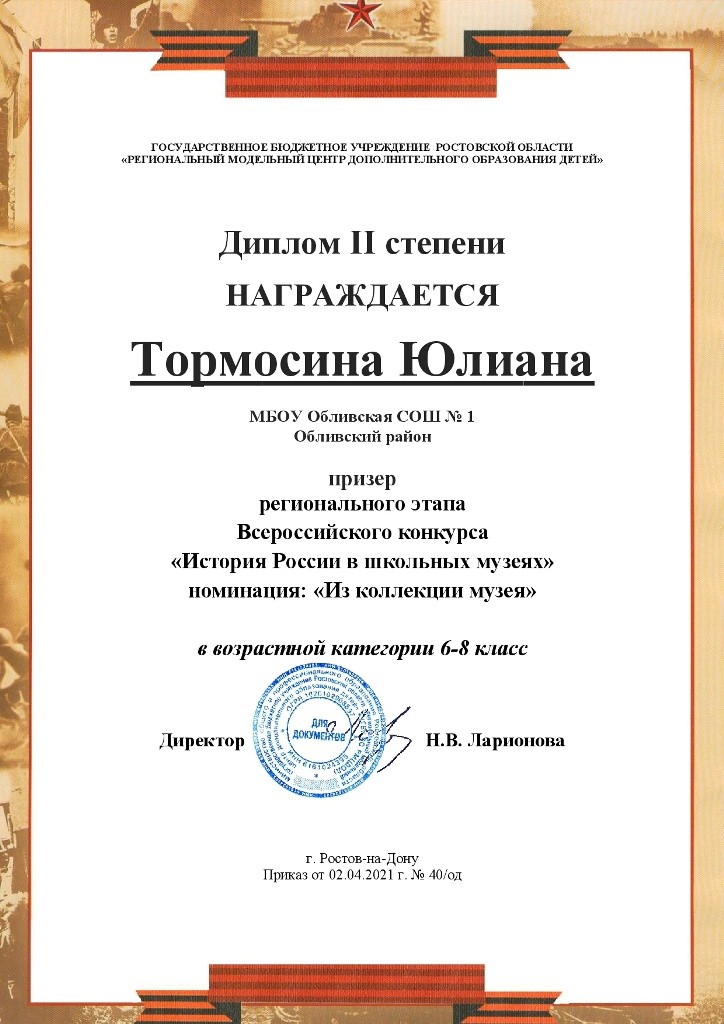 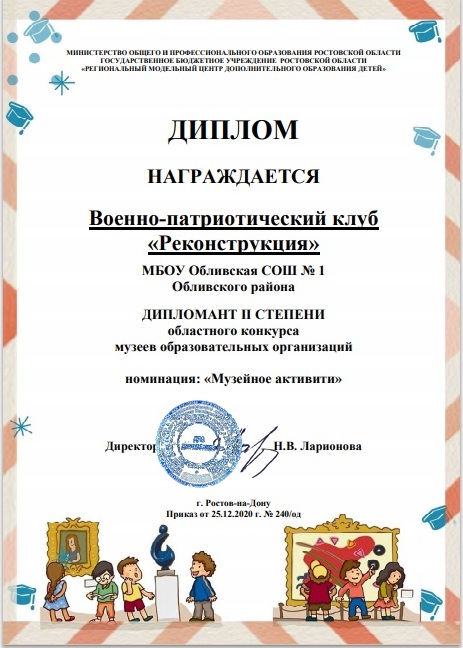 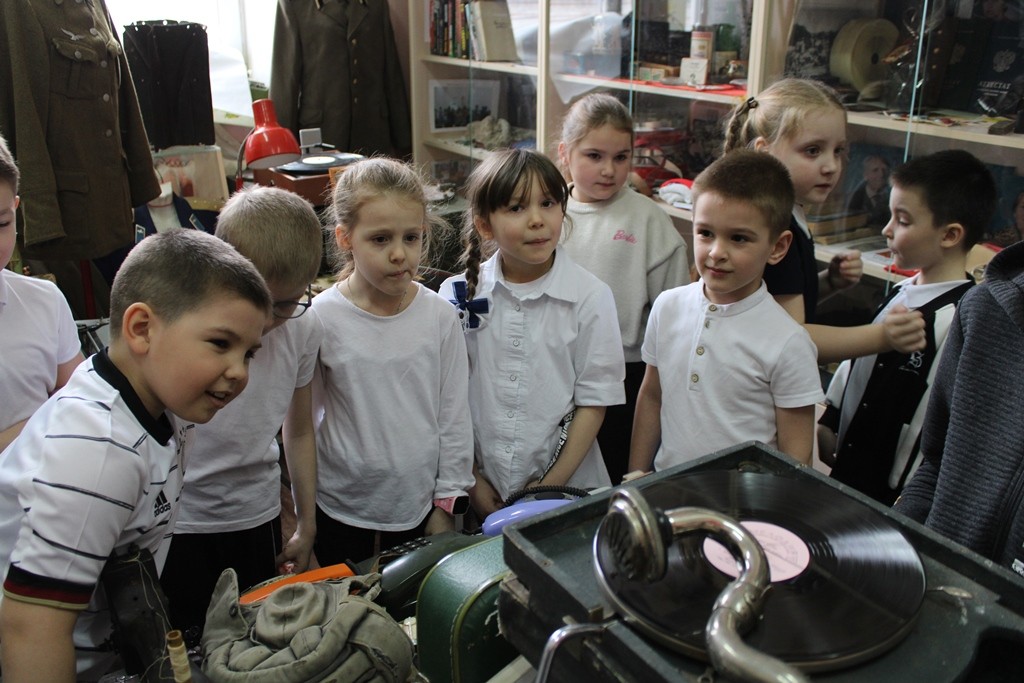 Бондарева Алёна – победитель регионального конкурса – фестиваля музейных экспозиций «Без срока давности», 2025 г.
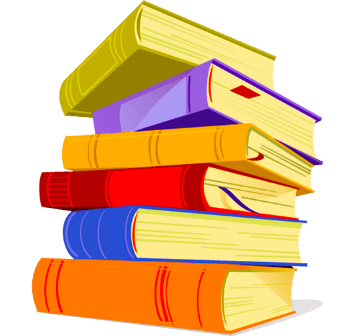 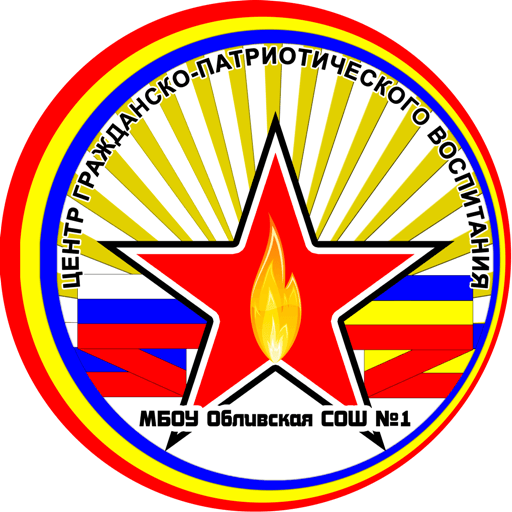 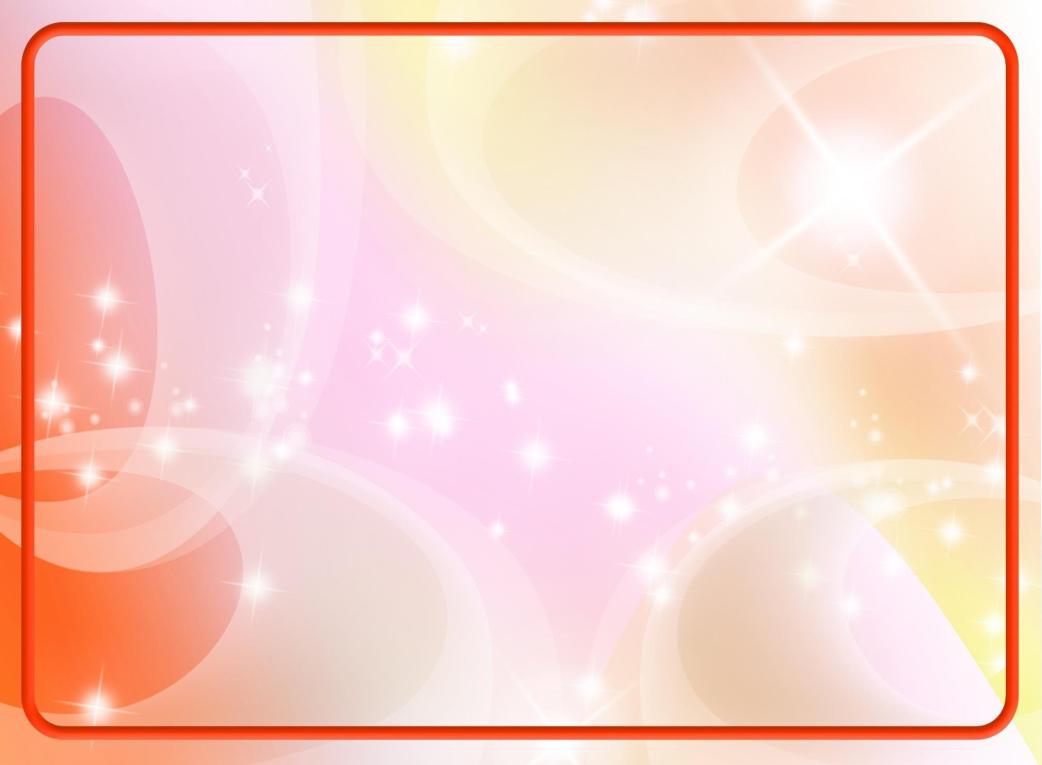 Деятельность историко-краеведческого музея «Исток»
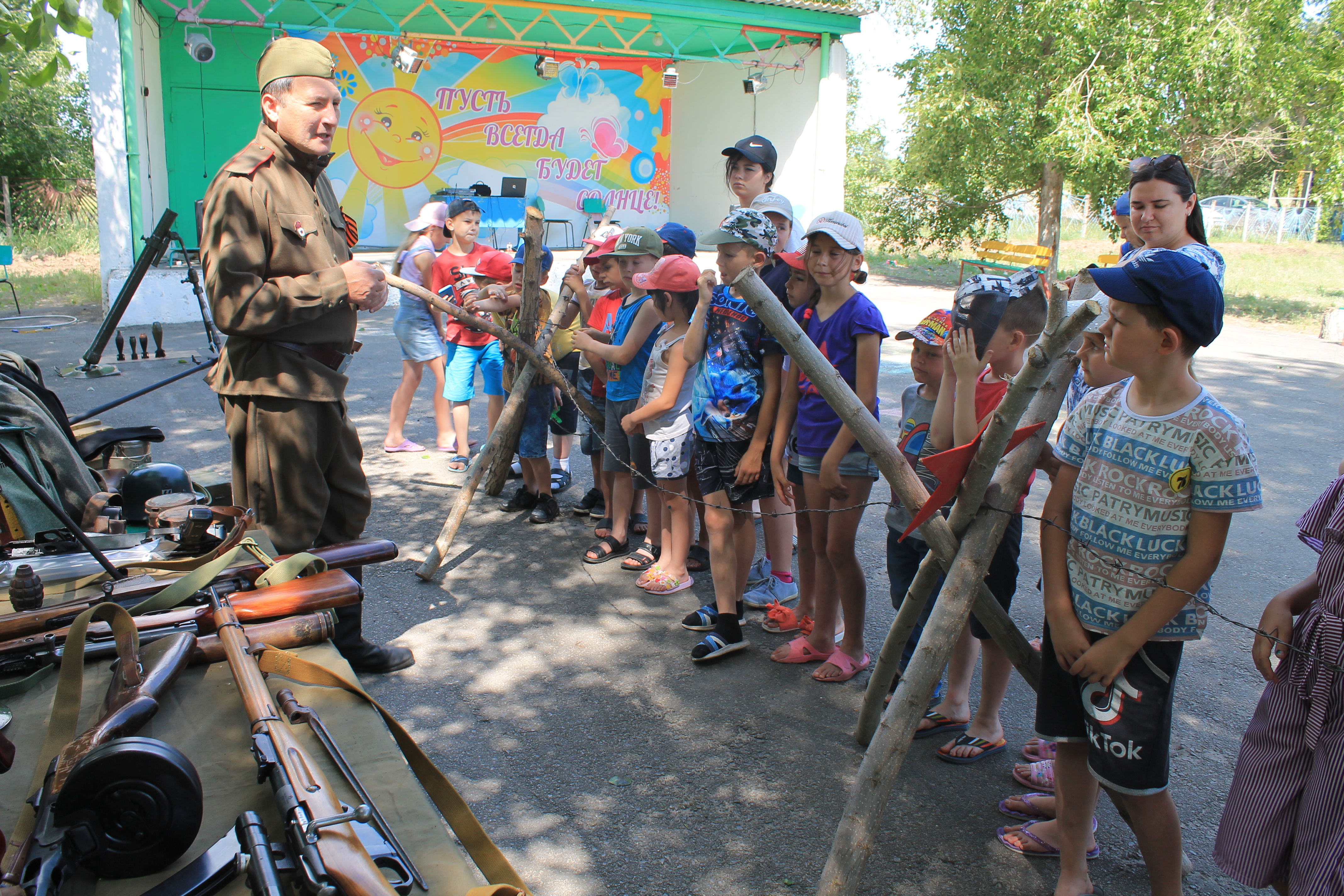 Растим патриотов России
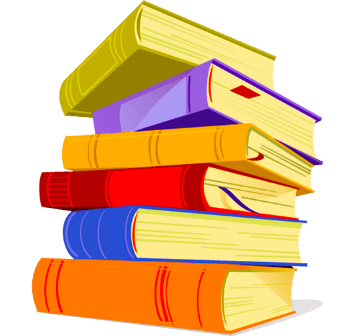 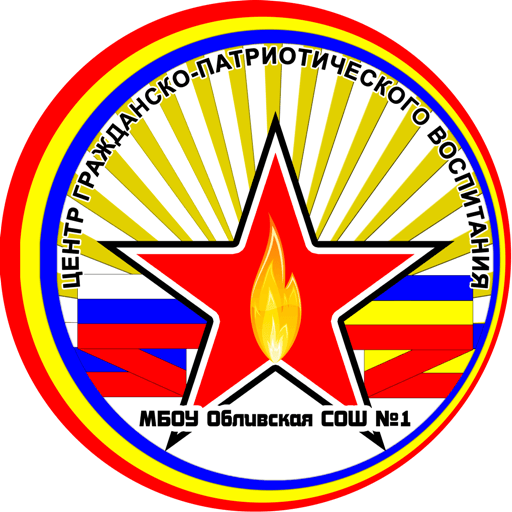 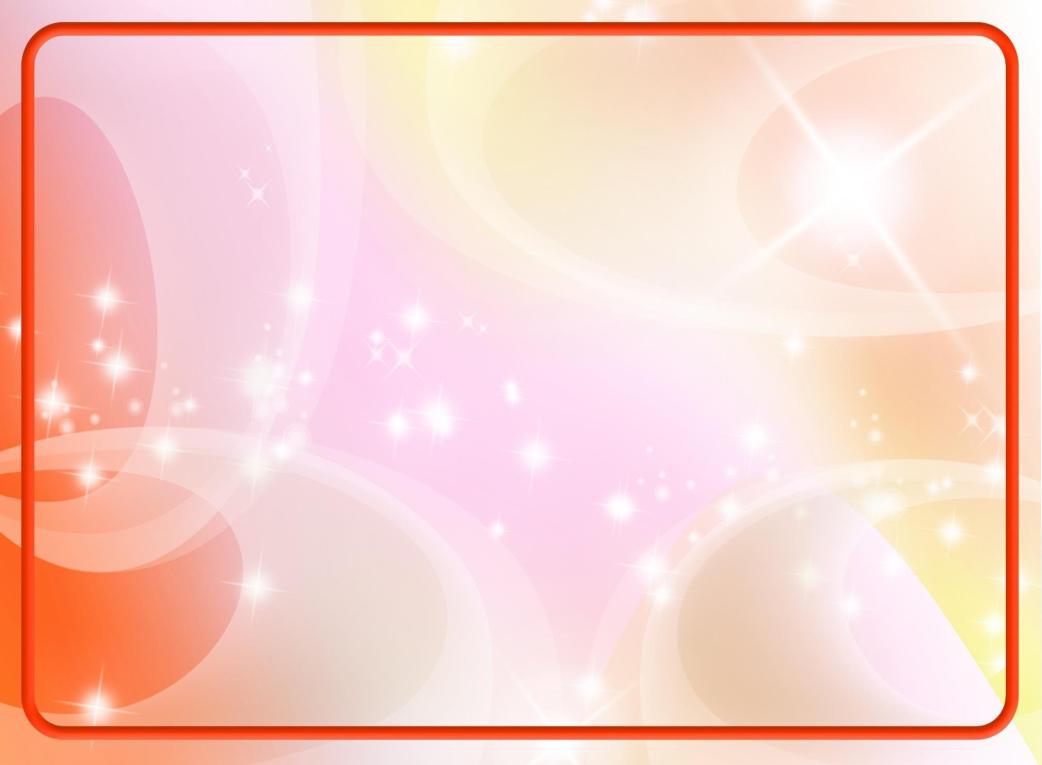 Зарница 2.0
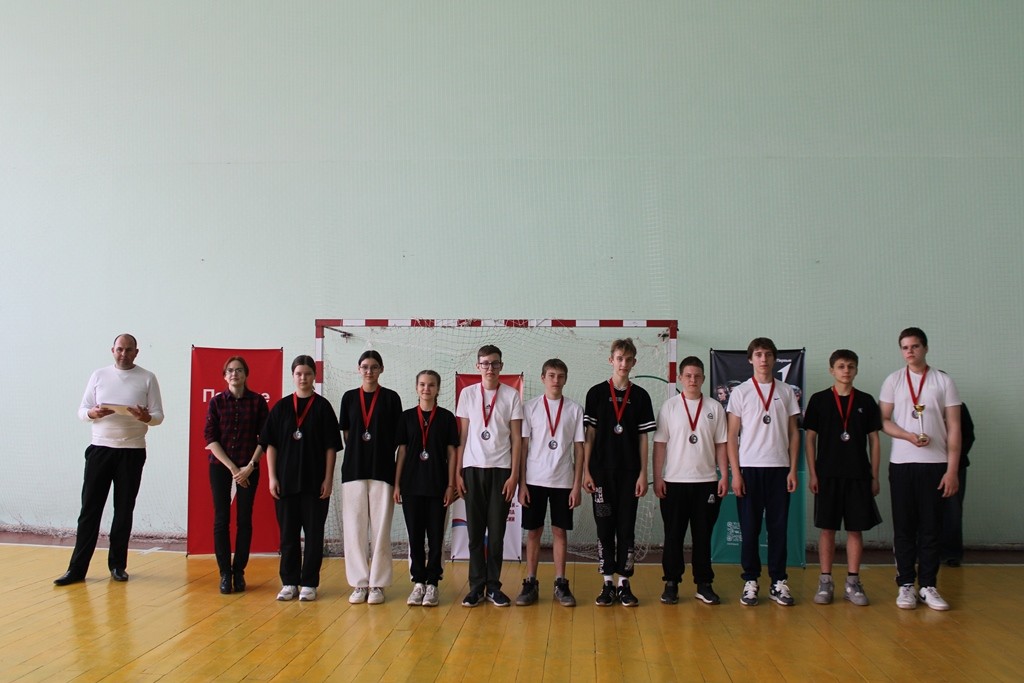 Растим патриотов России
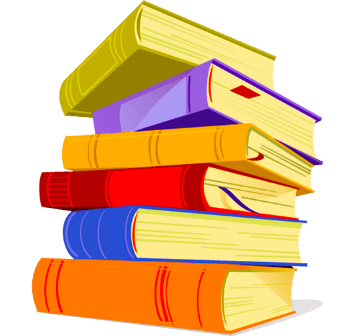 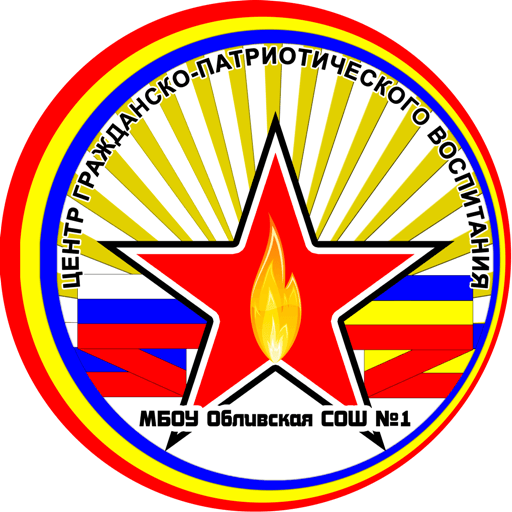 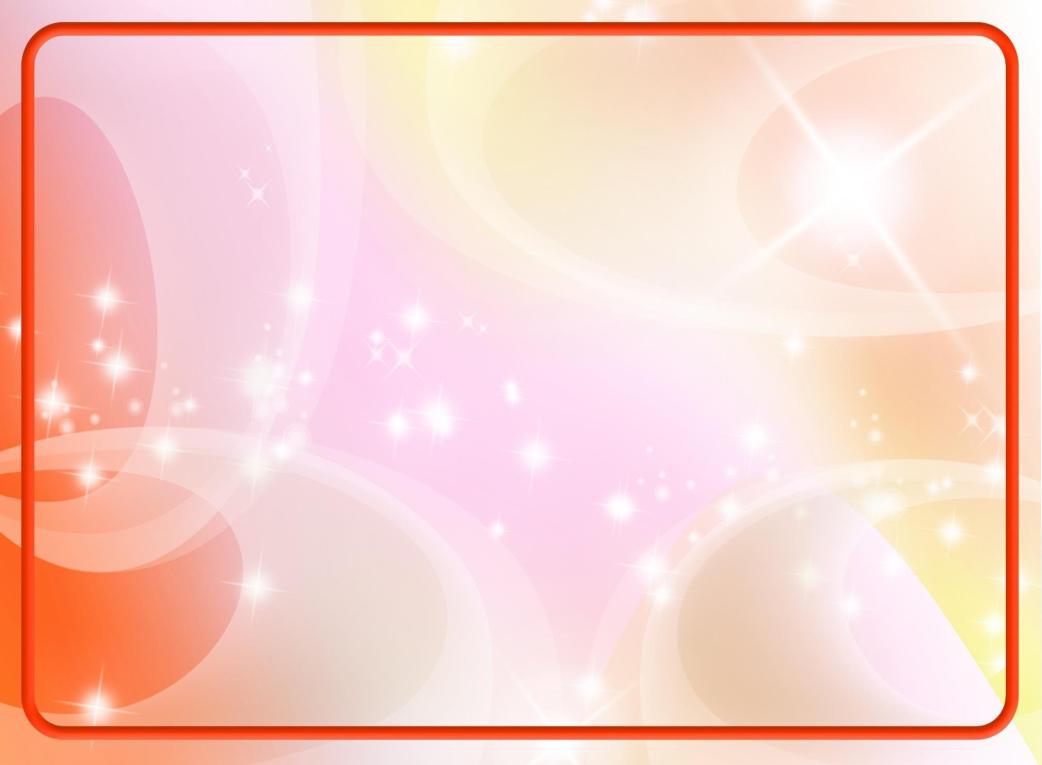 «Песня – спутница Победы», «Гвоздики Отечества», патриотические музыкальные клипы
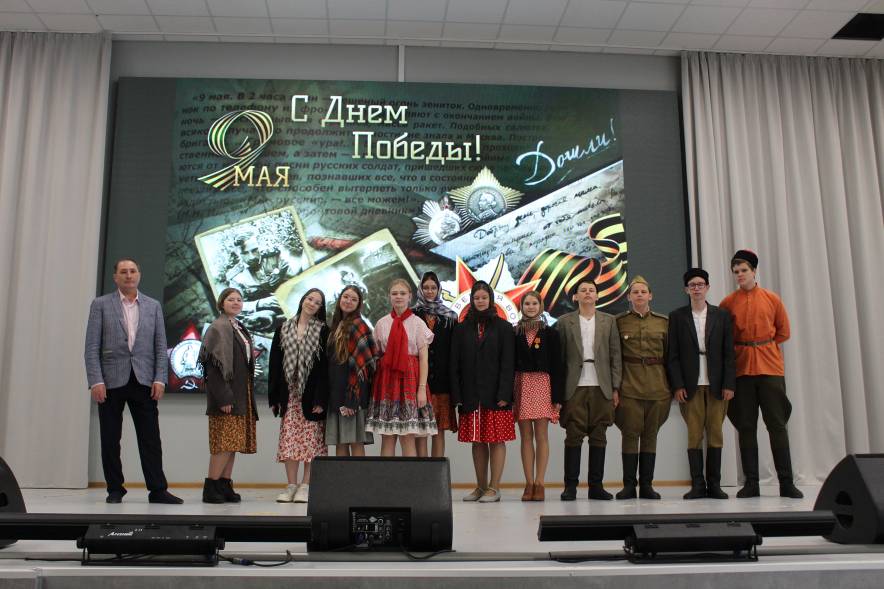 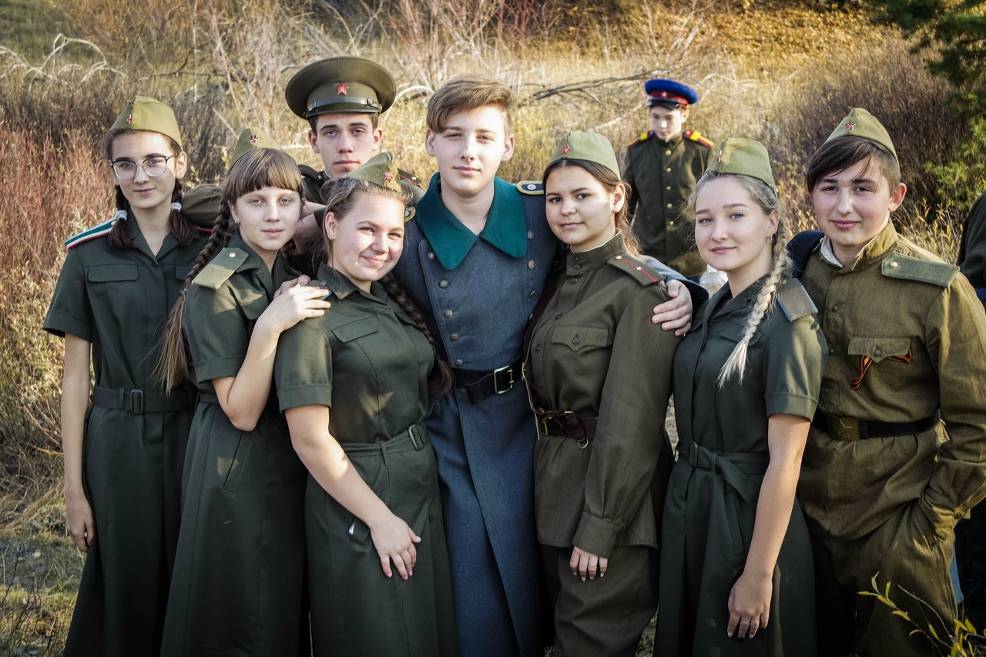 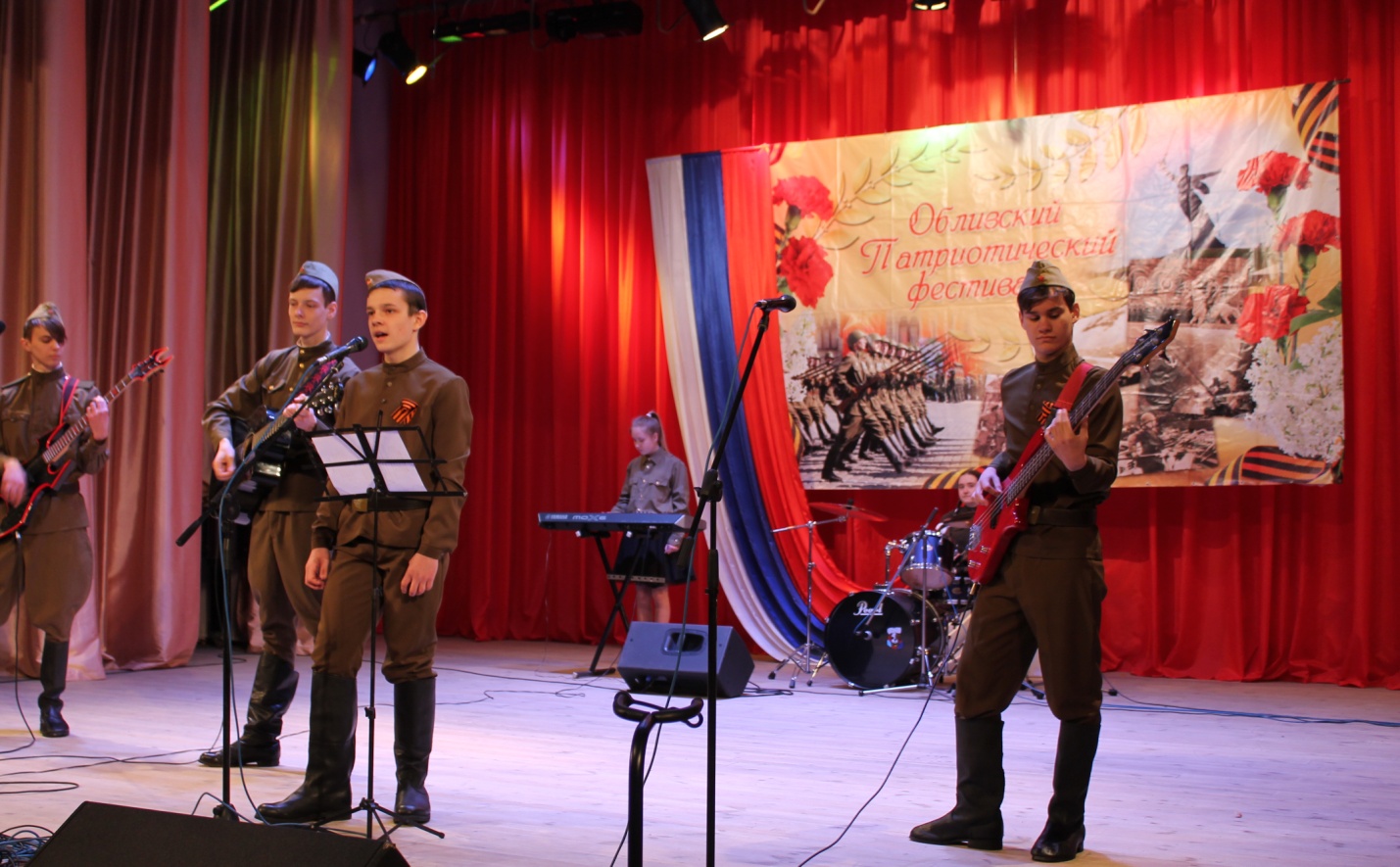 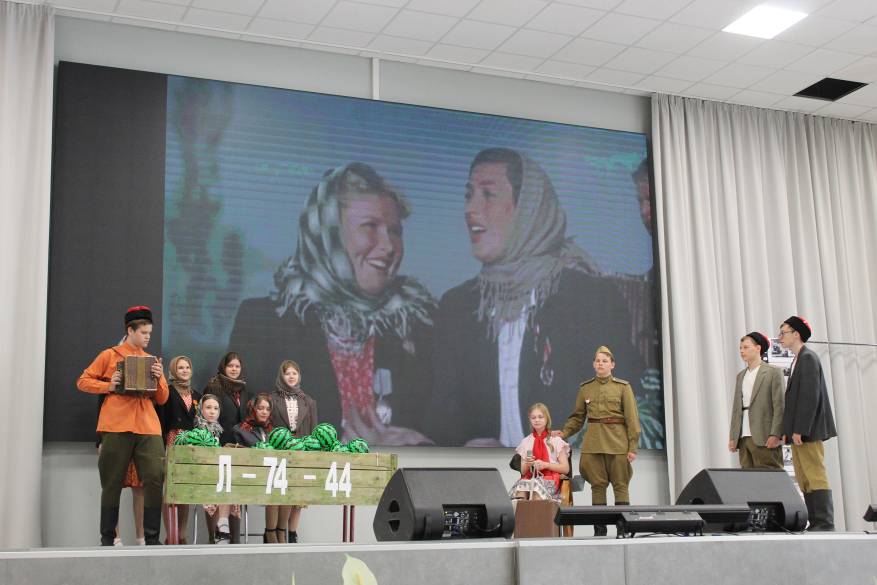 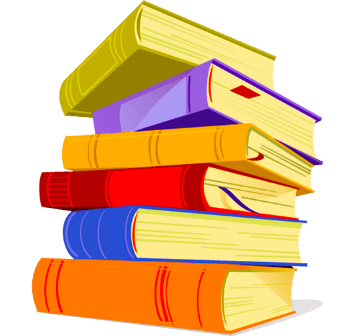 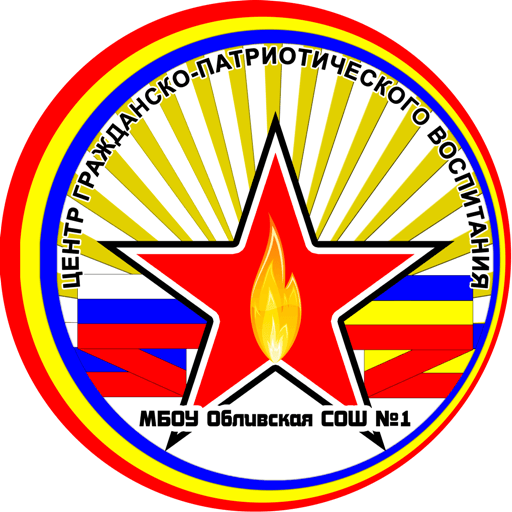 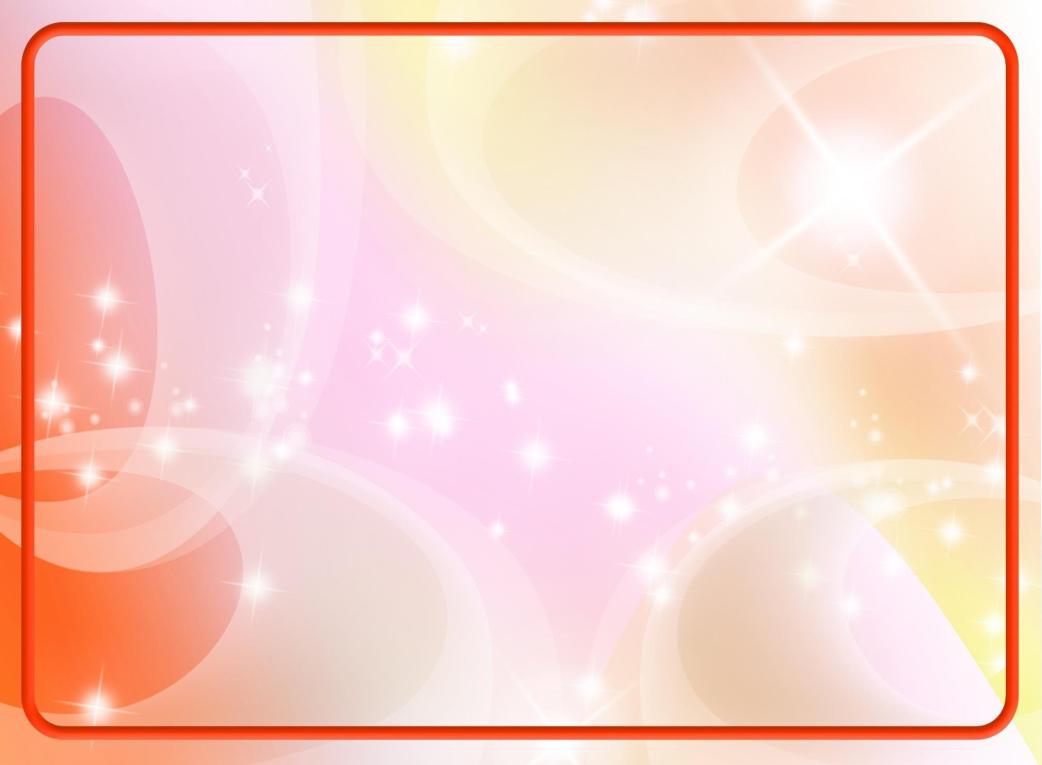 Поисковое Движение России
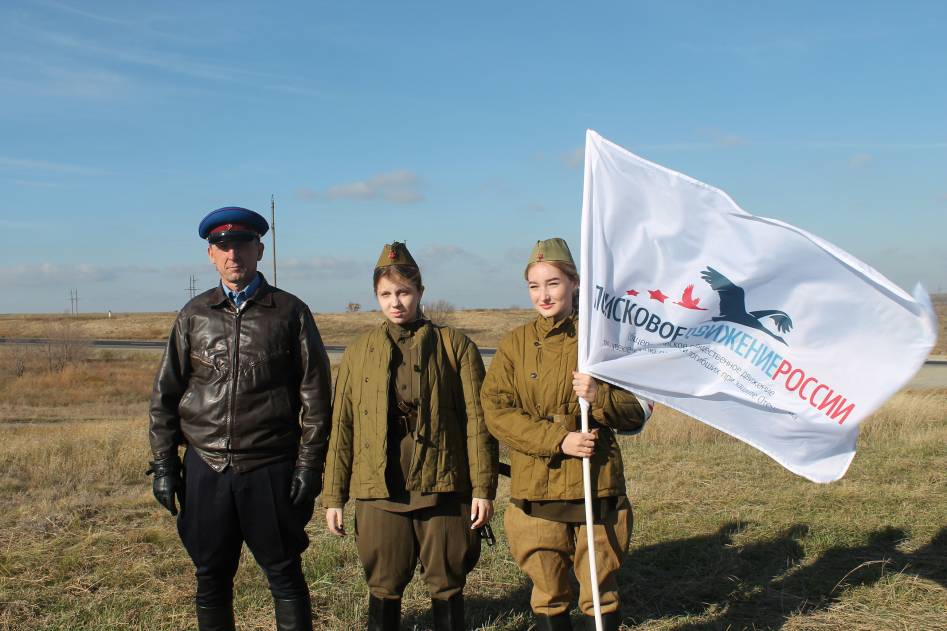 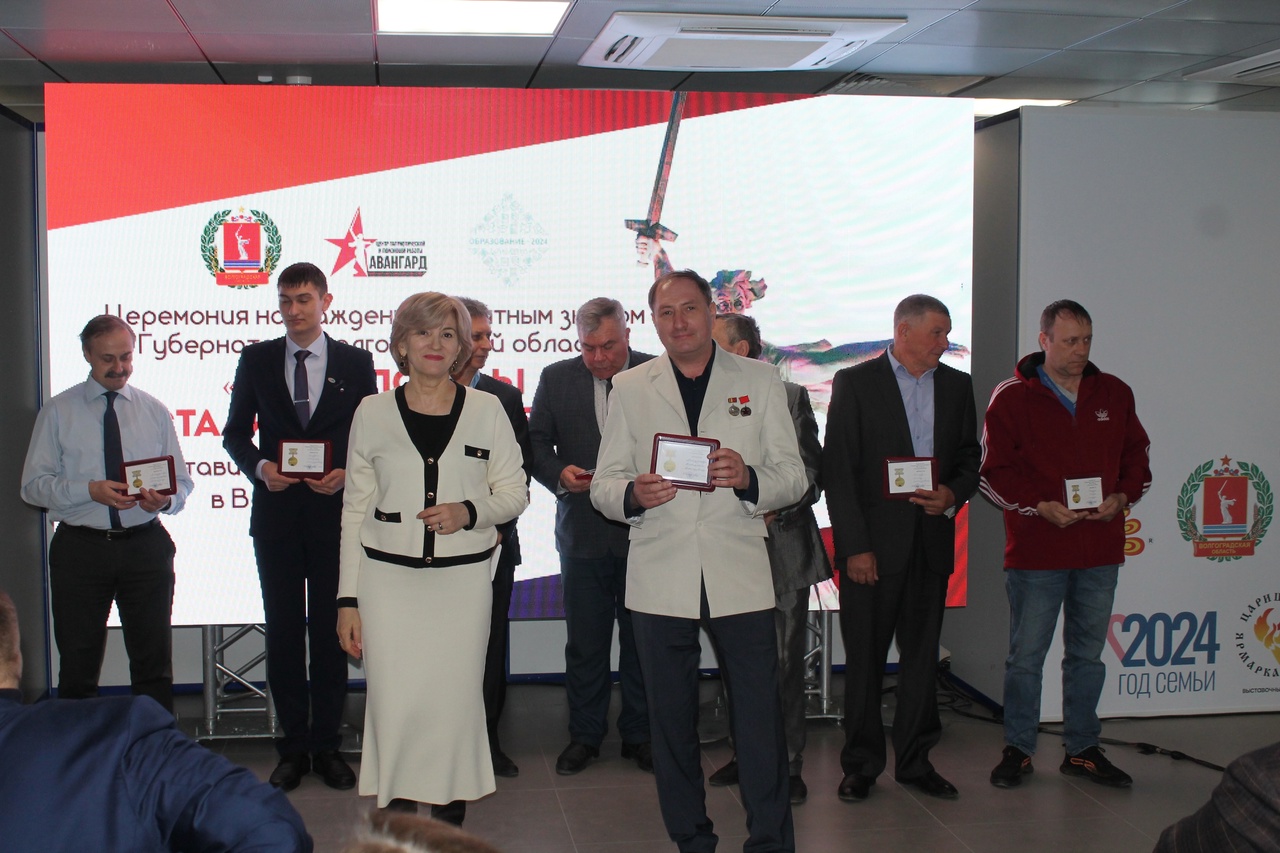 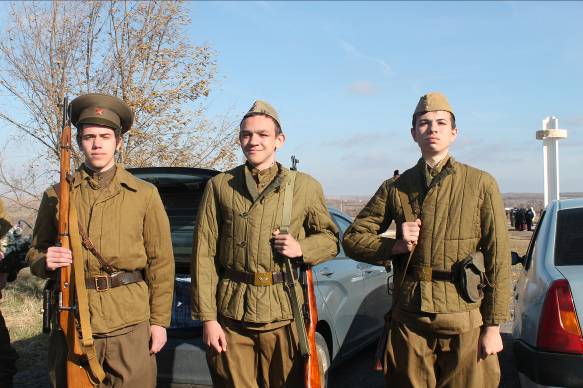 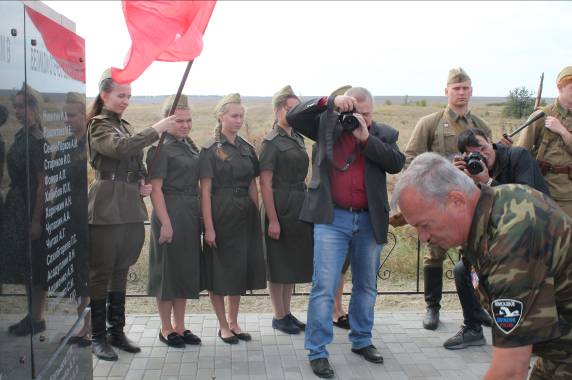 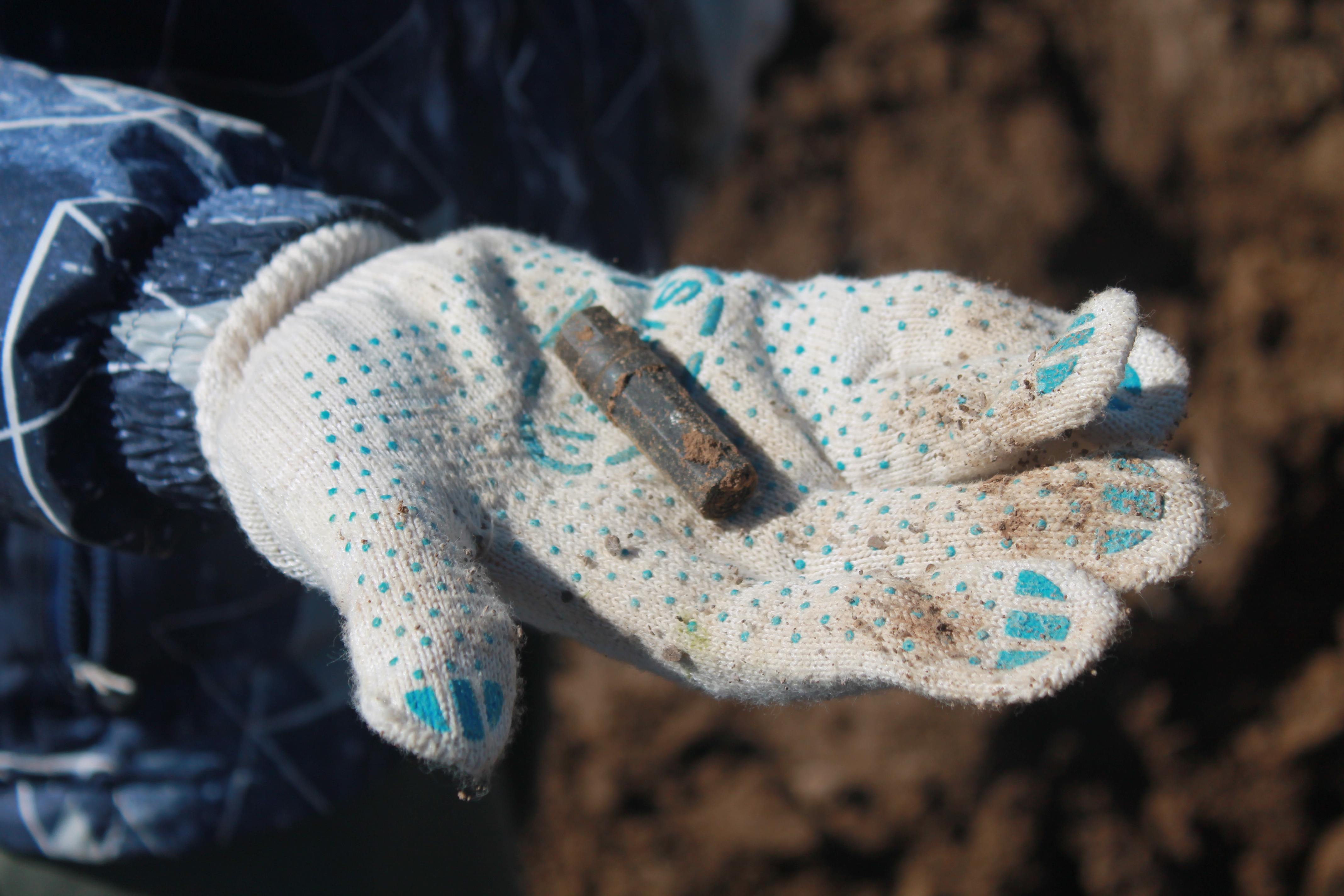 Растим патриотов России
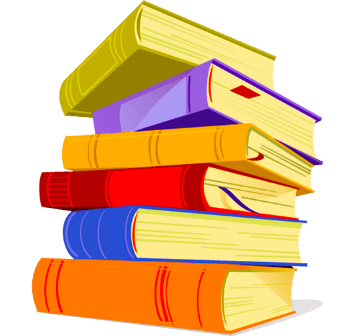 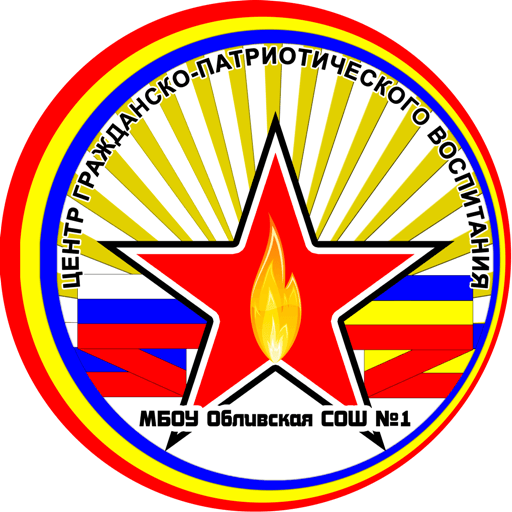 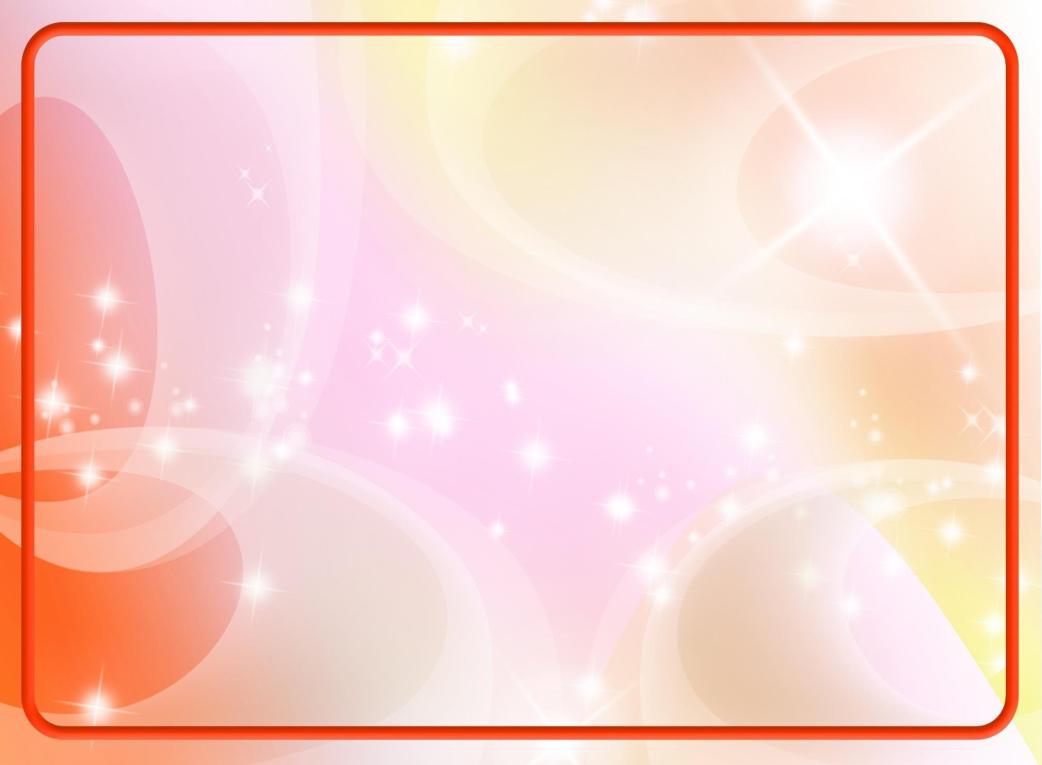 Национальная премия «Патриот – 2023»
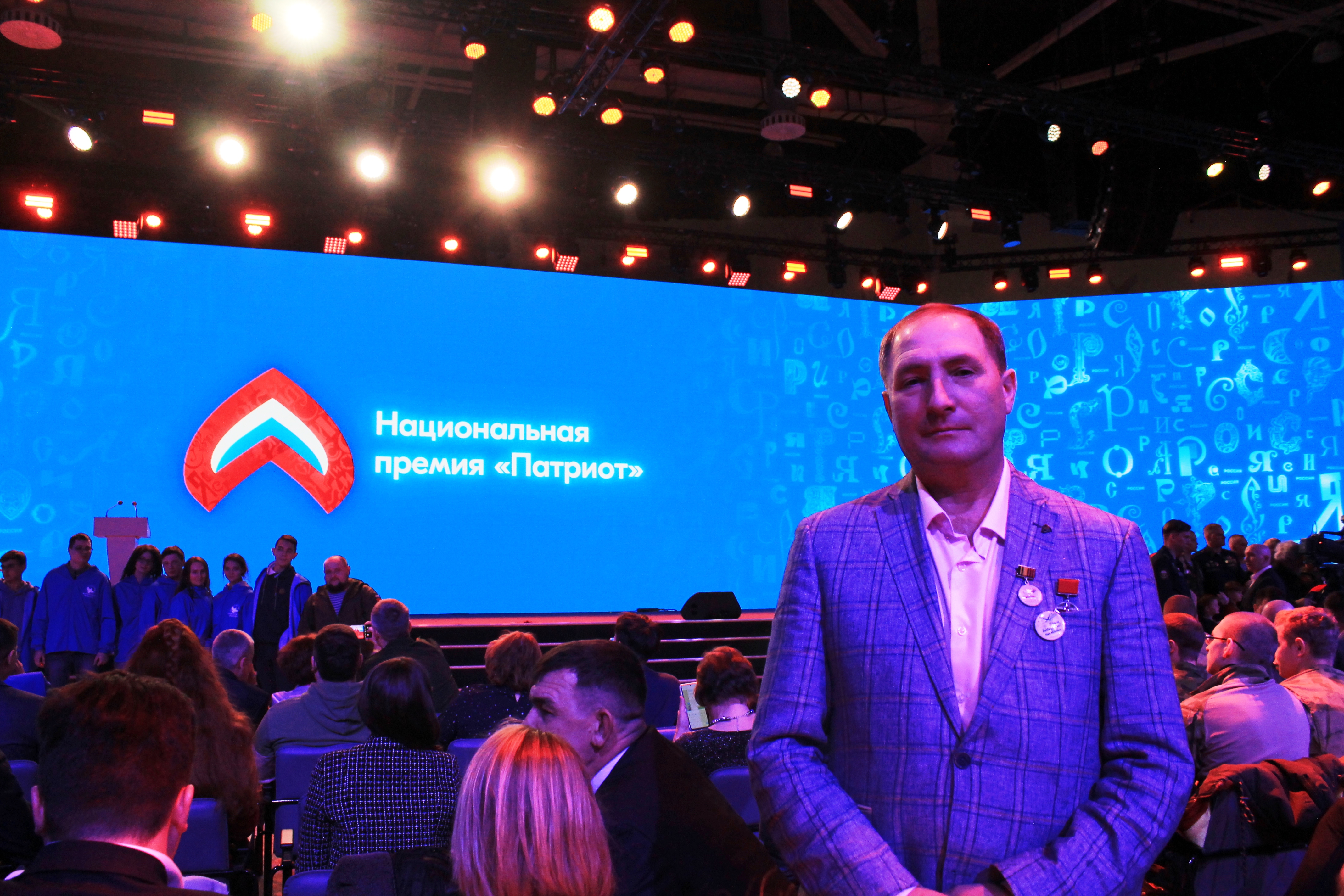 Растим патриотов России
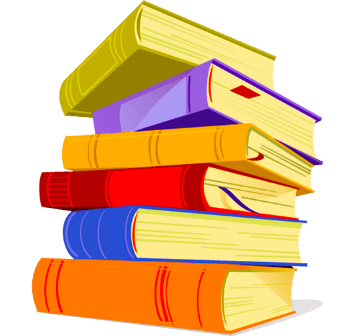 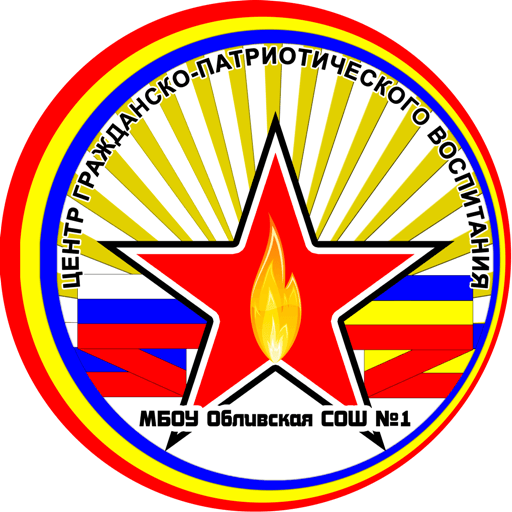 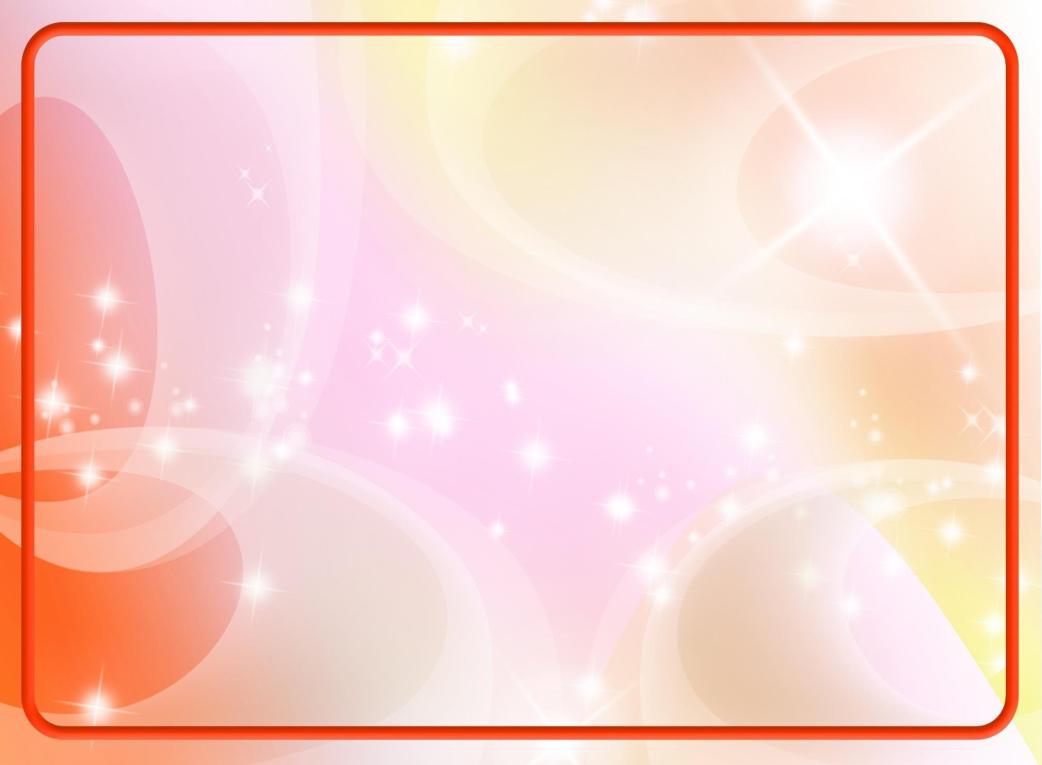 Национальная премия «Патриот – 2023»
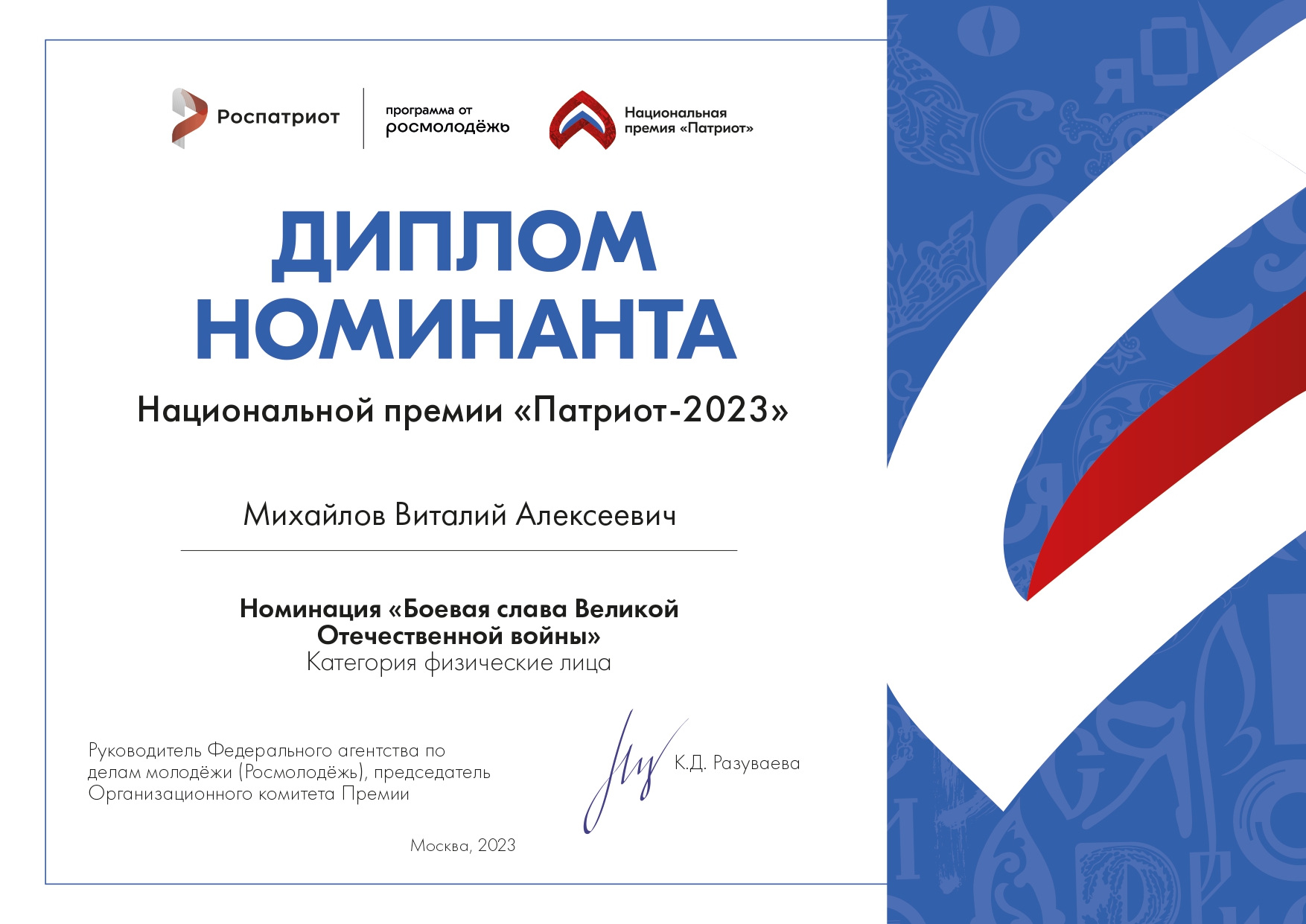 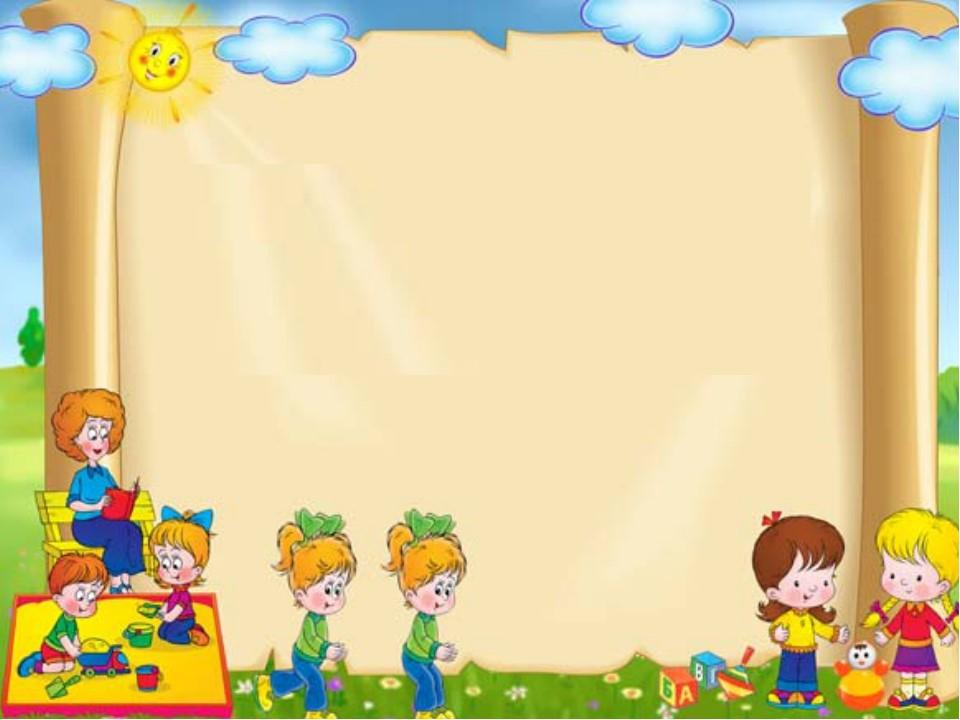 СПАСИБО ЗА ВНИМАНИЕ!